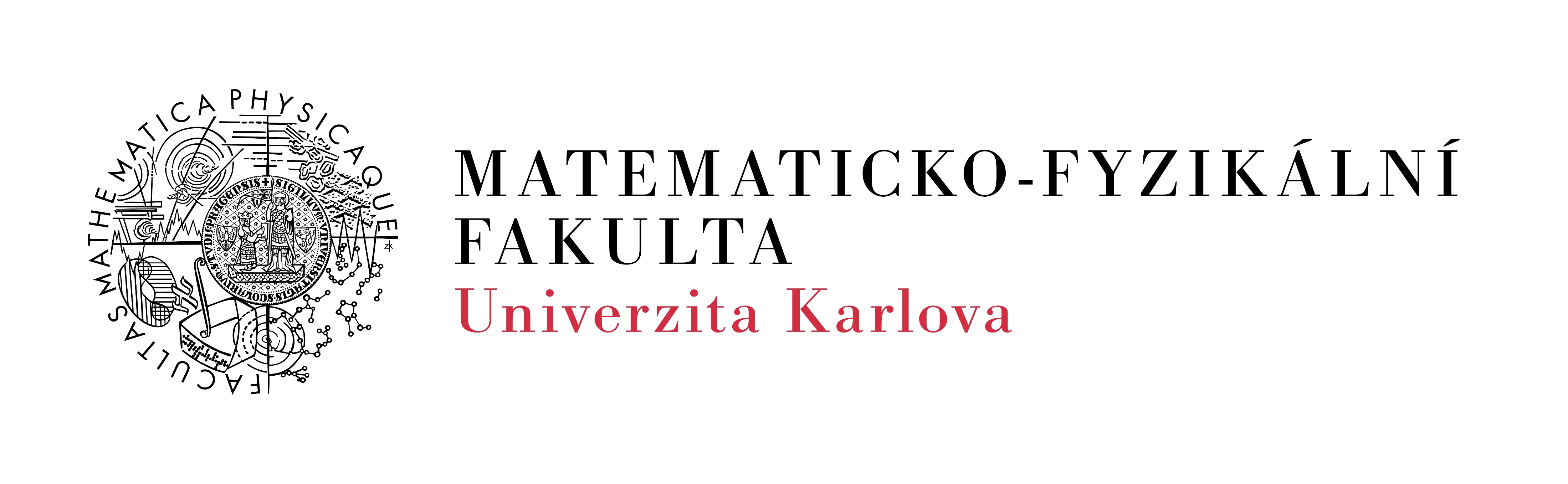 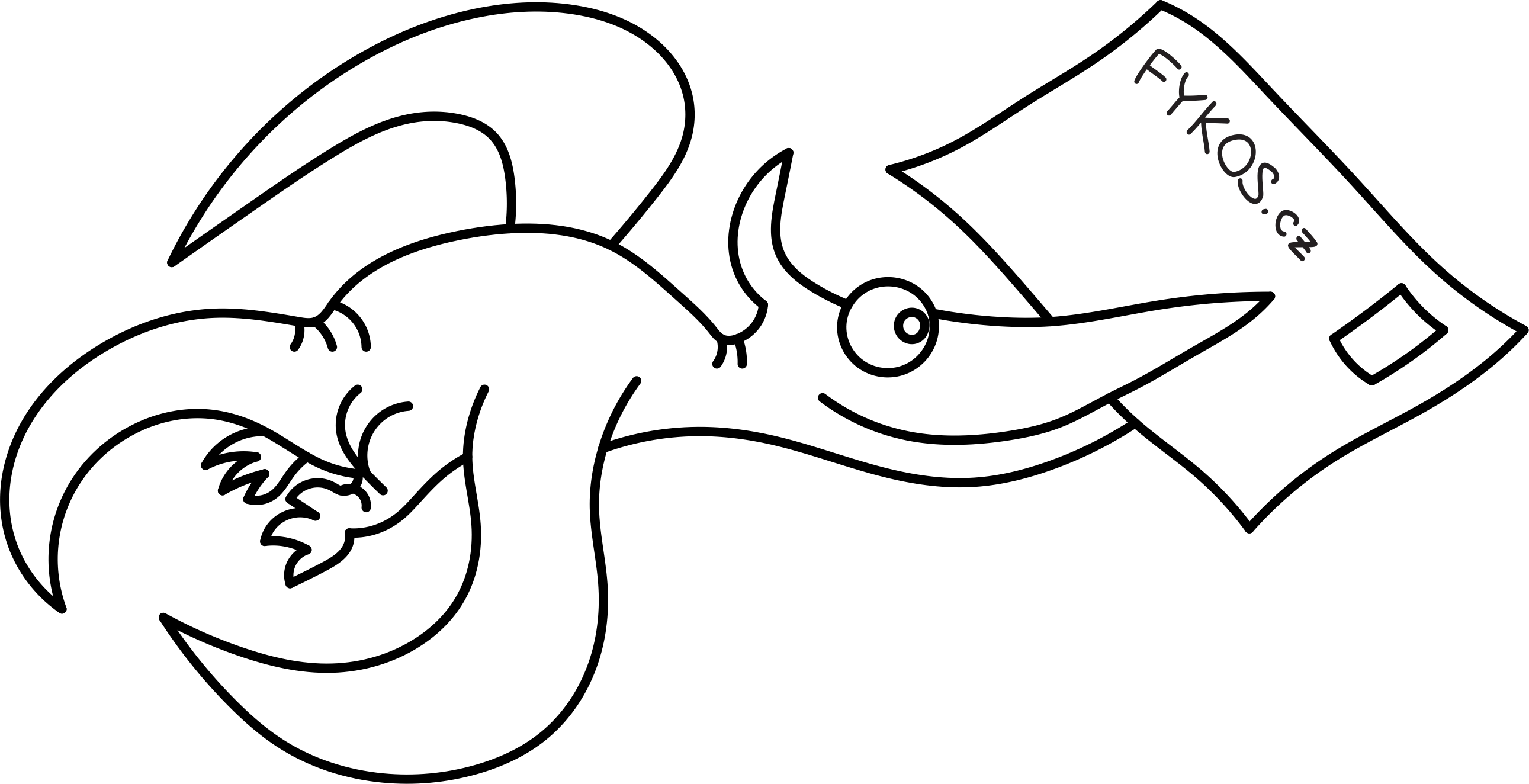 FYKOS - Fyzikální korespondenční seminář
Bc. Daniela Pittnerovádaniela@fykos.cz

Martin Vaněkmartin@fykos.cz

Bc. Daniel Dupkaladaniel.dupkala@fykos.cz
fykos.czfykos@fykos.czAlbeř31. 8. 2021
FYKOS
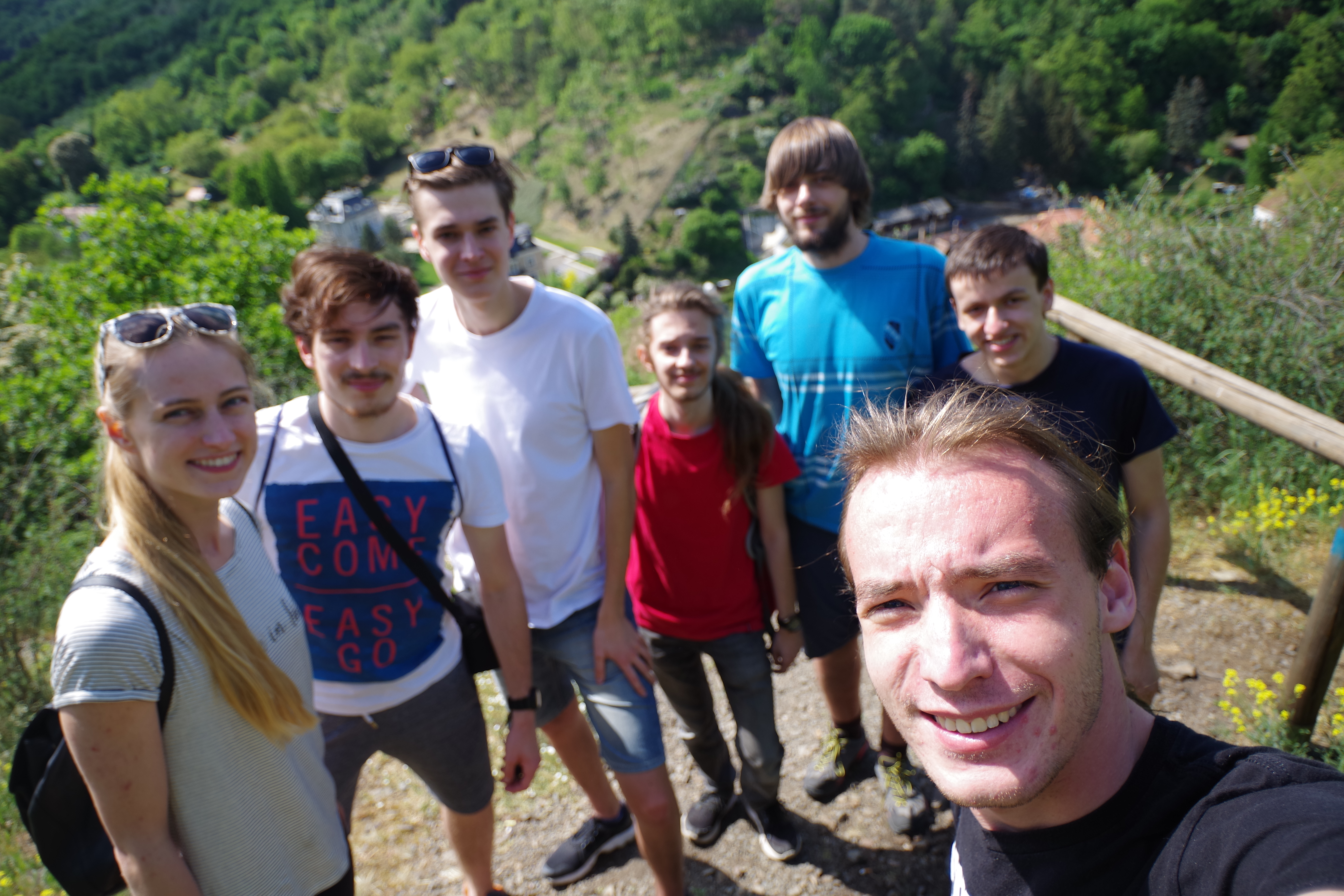 Založený v roku 1987 – začína 35. ročník
Zastrešený Ústavom teoretickej fyziky MFF
Financovaný OPMK
Približne 40 aktívnych organizátorov
Prevažne študenti MFF UK, ČVUT
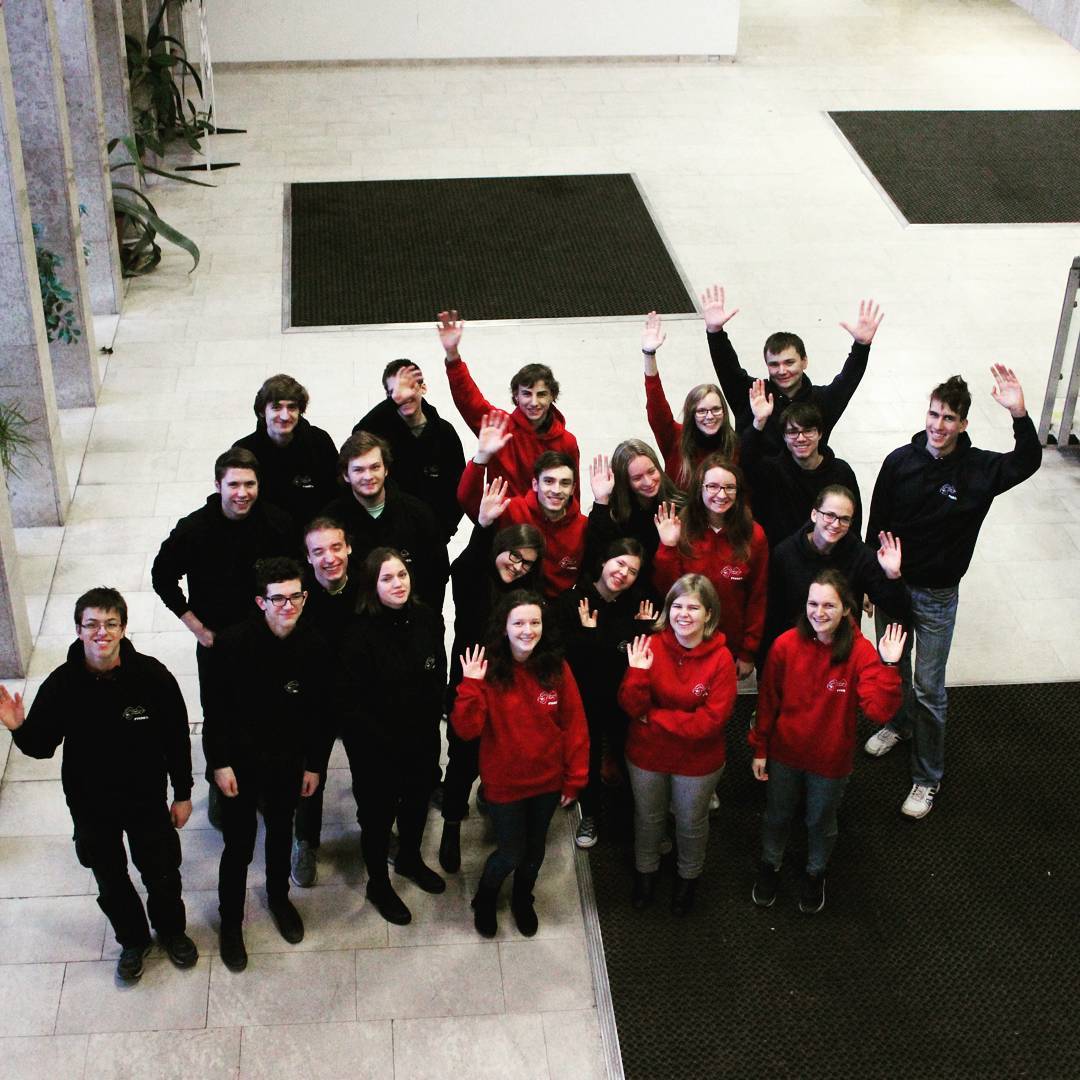 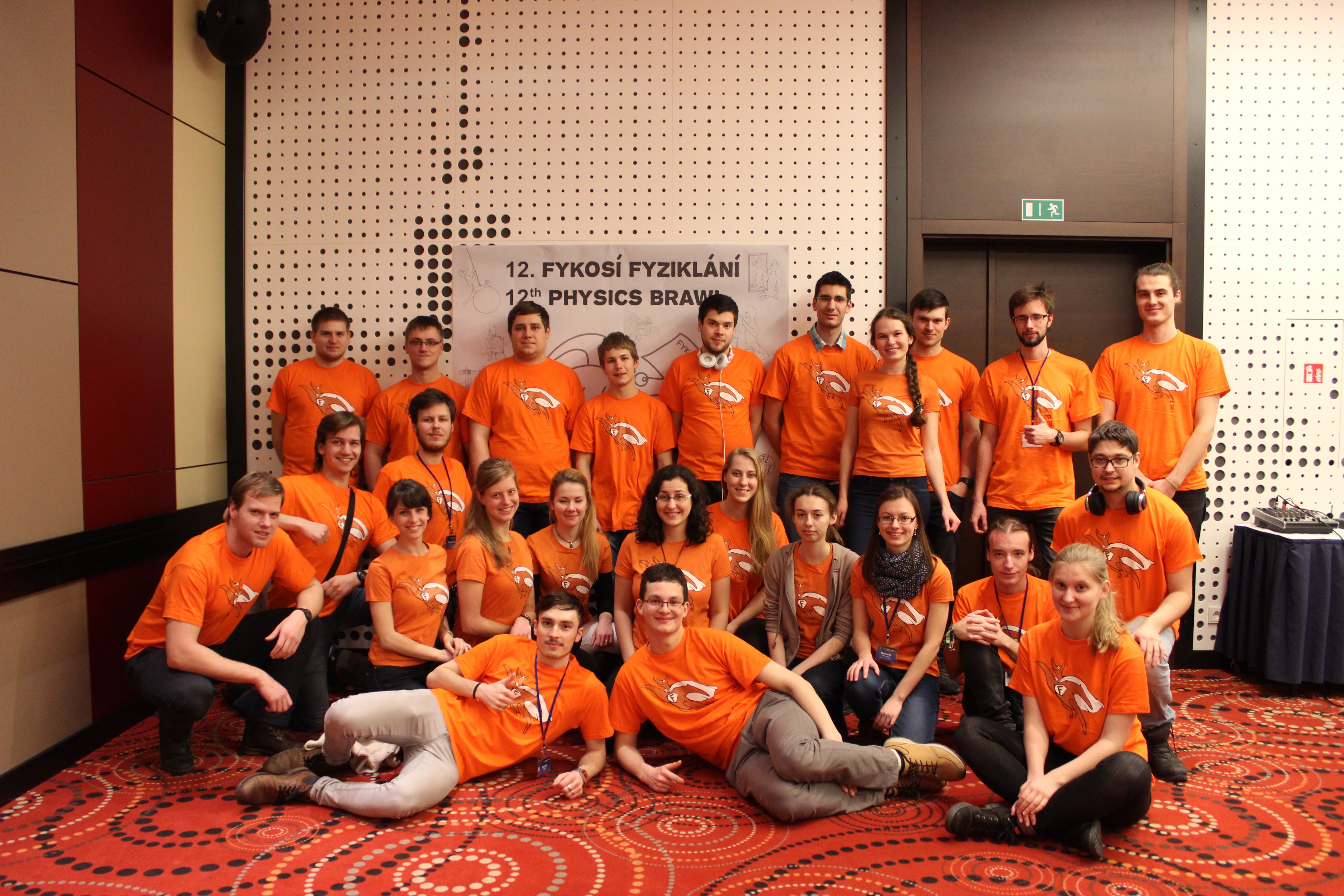 Aktivity FYKOSu pre stredoškolákov
Fyzikální Korespondenční Seminář – hlavná náplň
Soustředění – najlepší riešitelia	- 2x ročne (september, marec/apríl)
FYKOSí Fyziklání – tímová súťaž v Prahe	- 11. 2. 2022 (16. ročník)
Fyziklání Online - online tímová súťaž + kategória open
	- 24. 11. 2021 (11. ročník)
Týden s Aplikovanou Fyzikou – týždňový zájazd
	- medzinárodné vedecké centrá a výskumné inštitúcie (CERN...)
Den s Experimentálnou Fyzikou – exkurzie po labákoch (nie len) MFF UK
	- 5. 11. 2021, súčasť IAPS School Day
Fyzikální Náboj – SŠ tímová fyzikálna súťaž organizovaná v spolupráci so slovenským FKS
	- 12.(?) 11. 2021 (Praha, Ostrava)
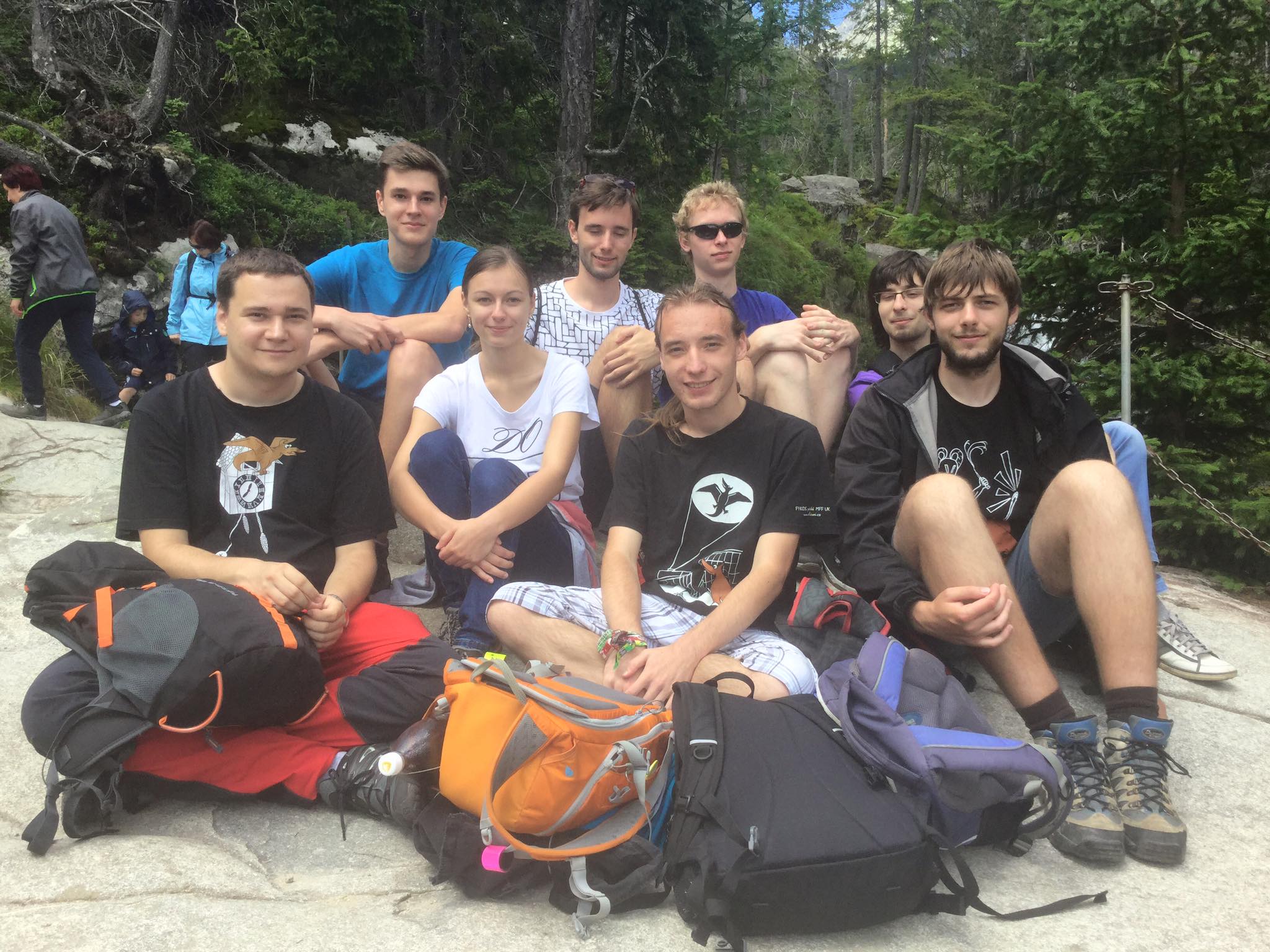 Fyzikální Korespondenční Seminář
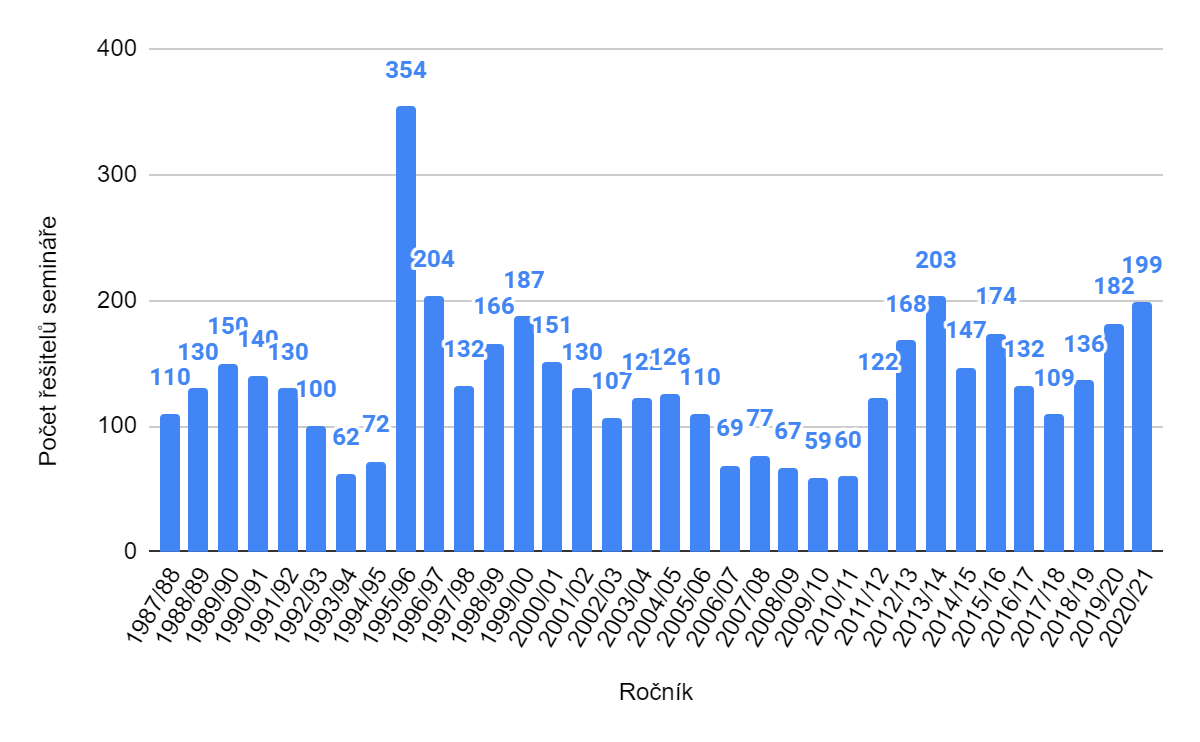 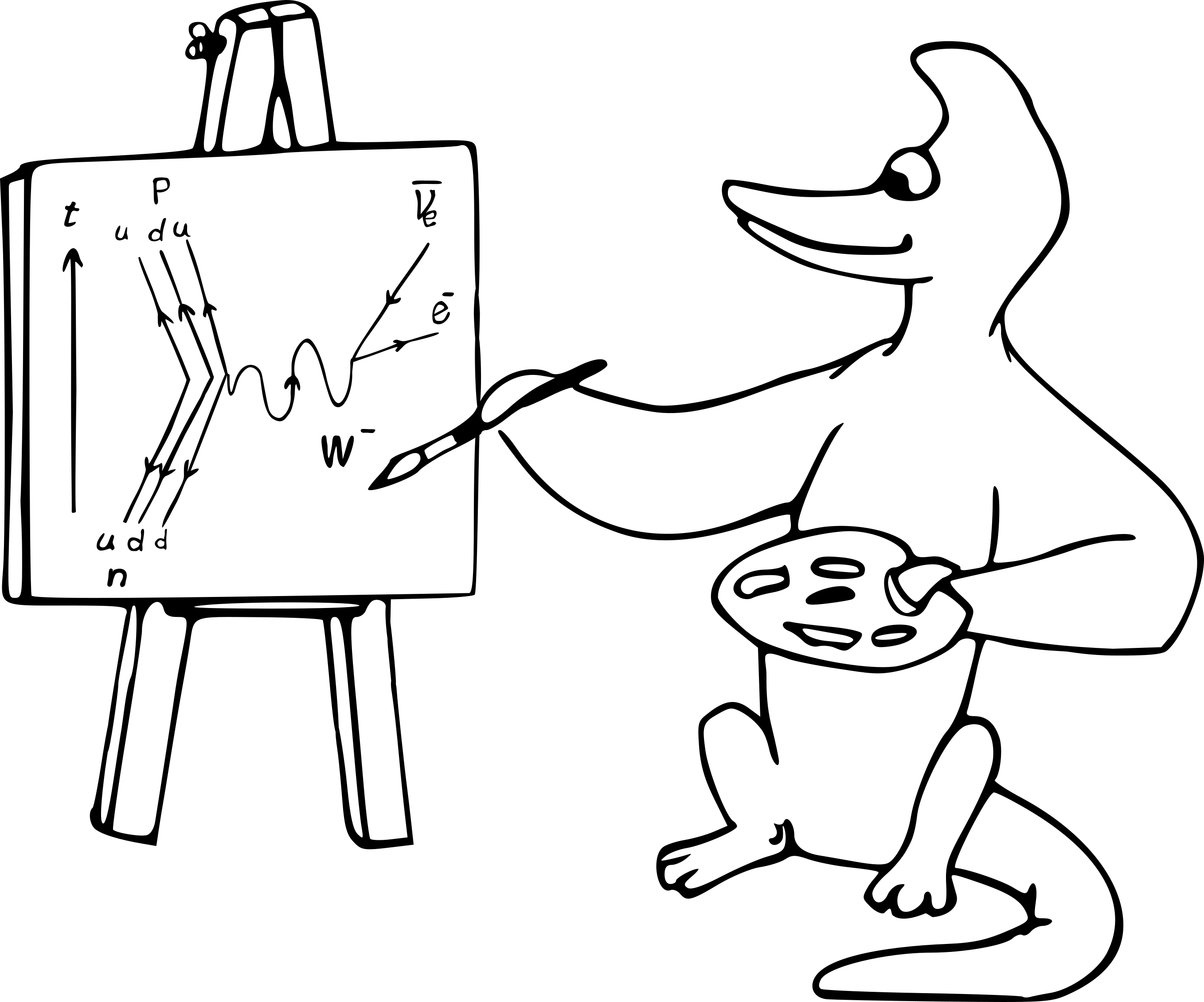 Soustředění
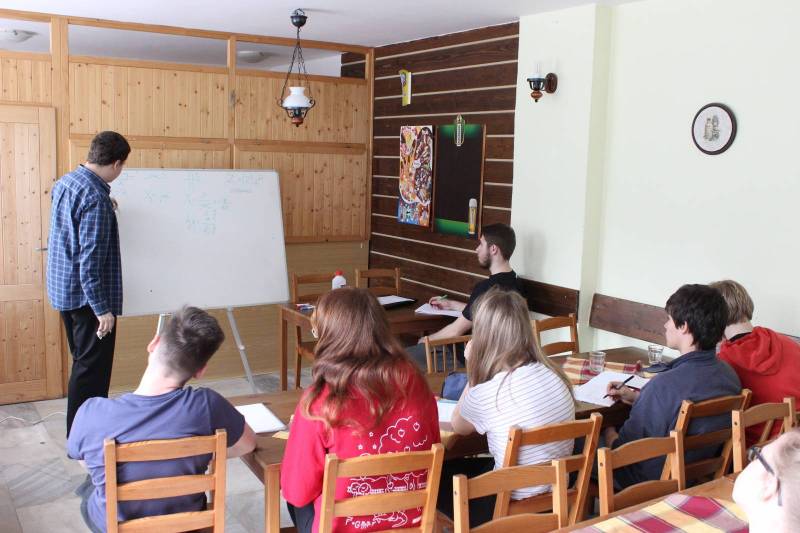 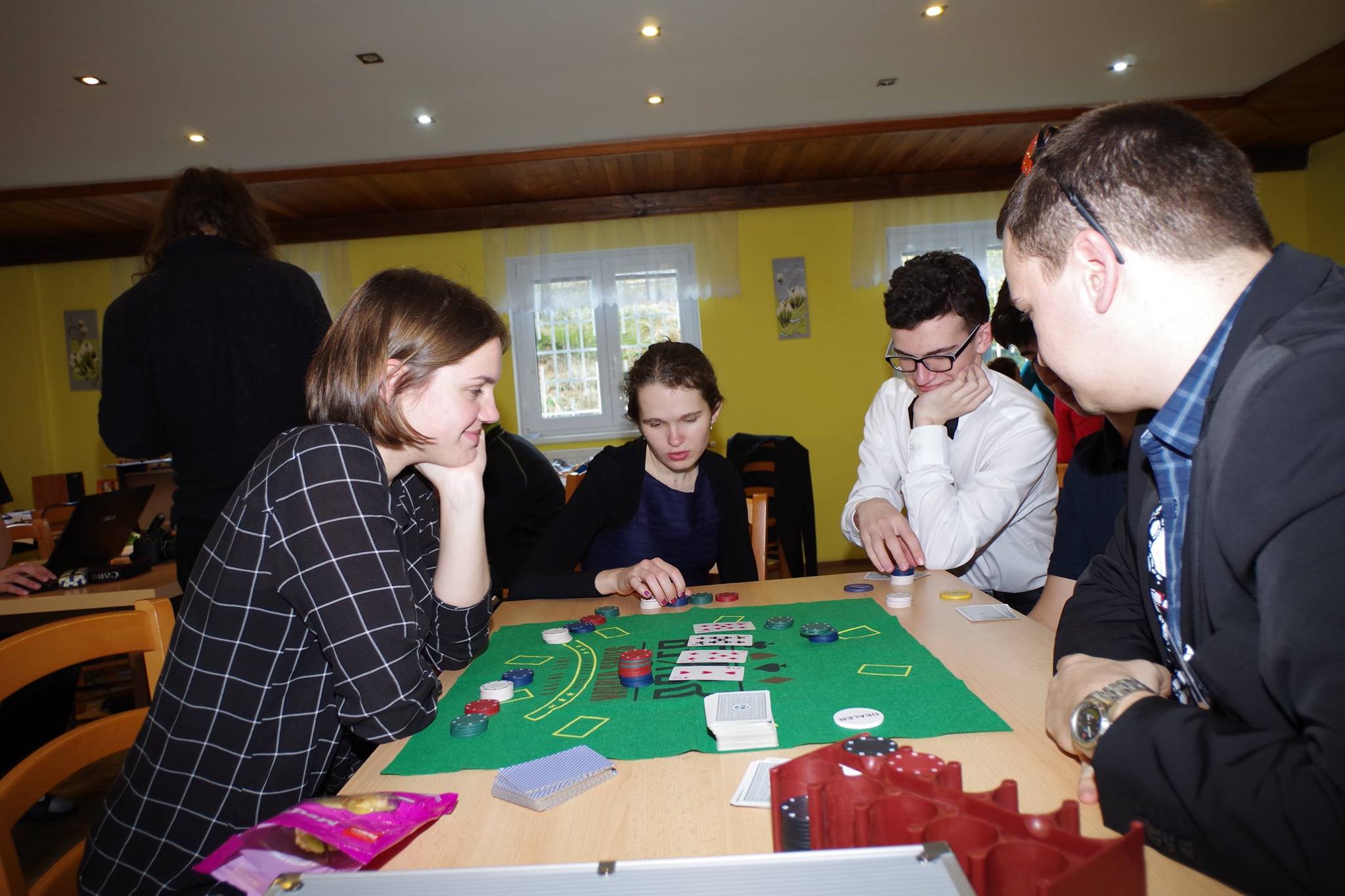 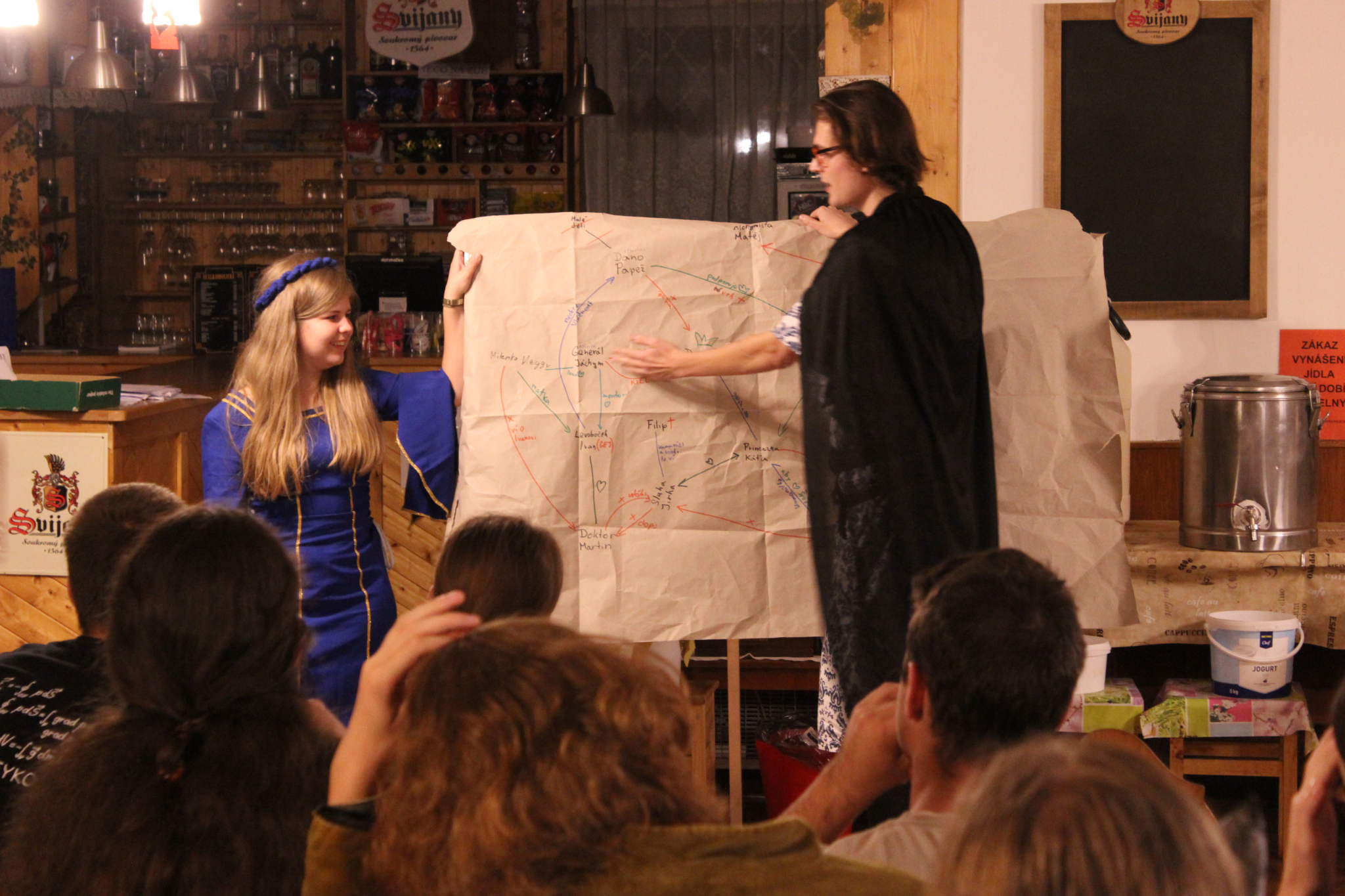 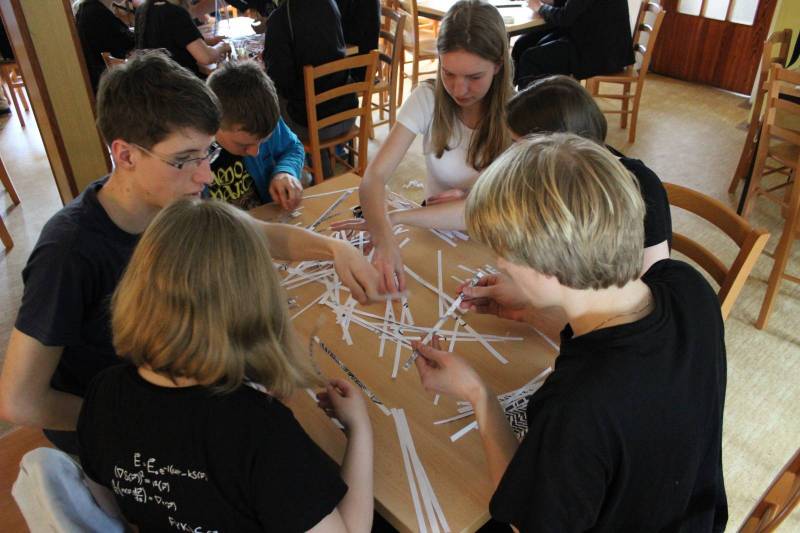 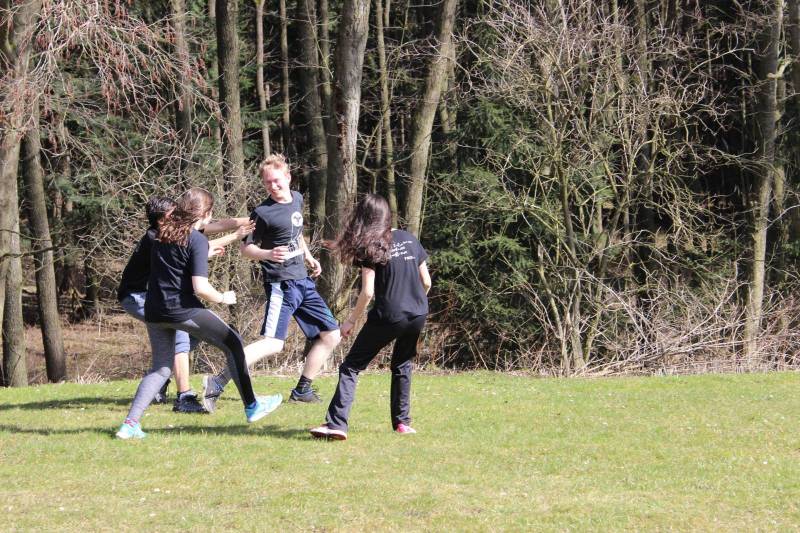 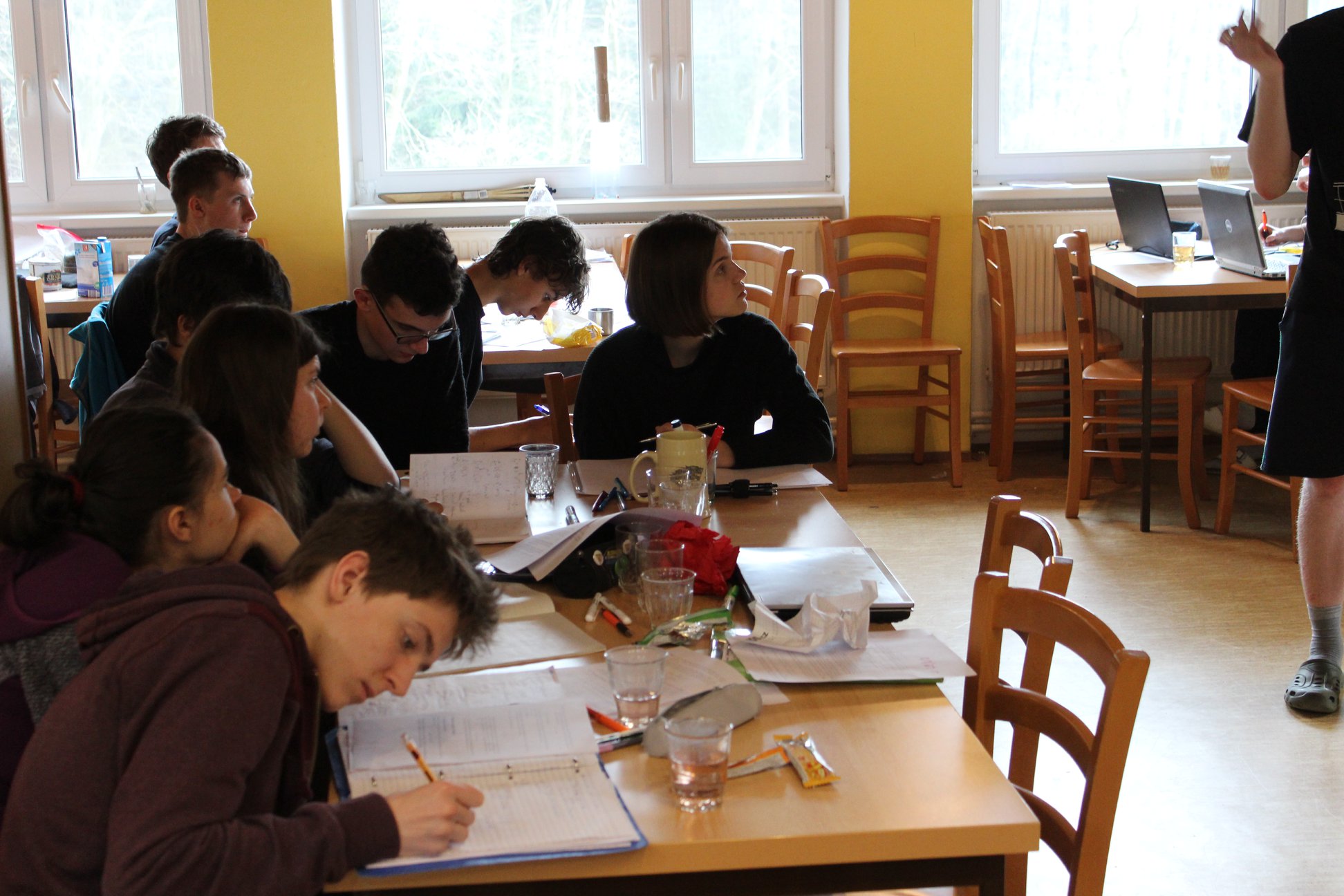 Fyziklání
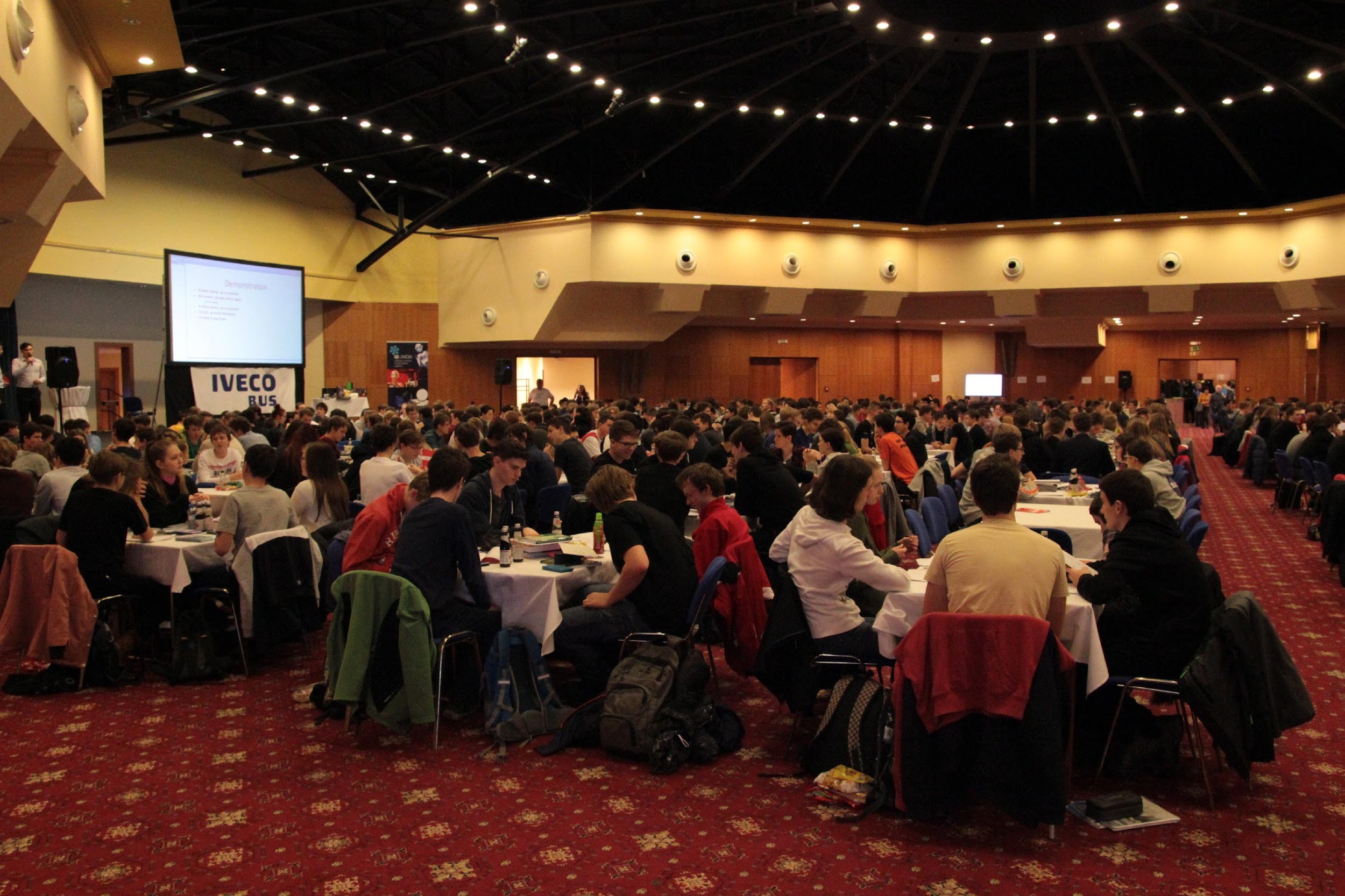 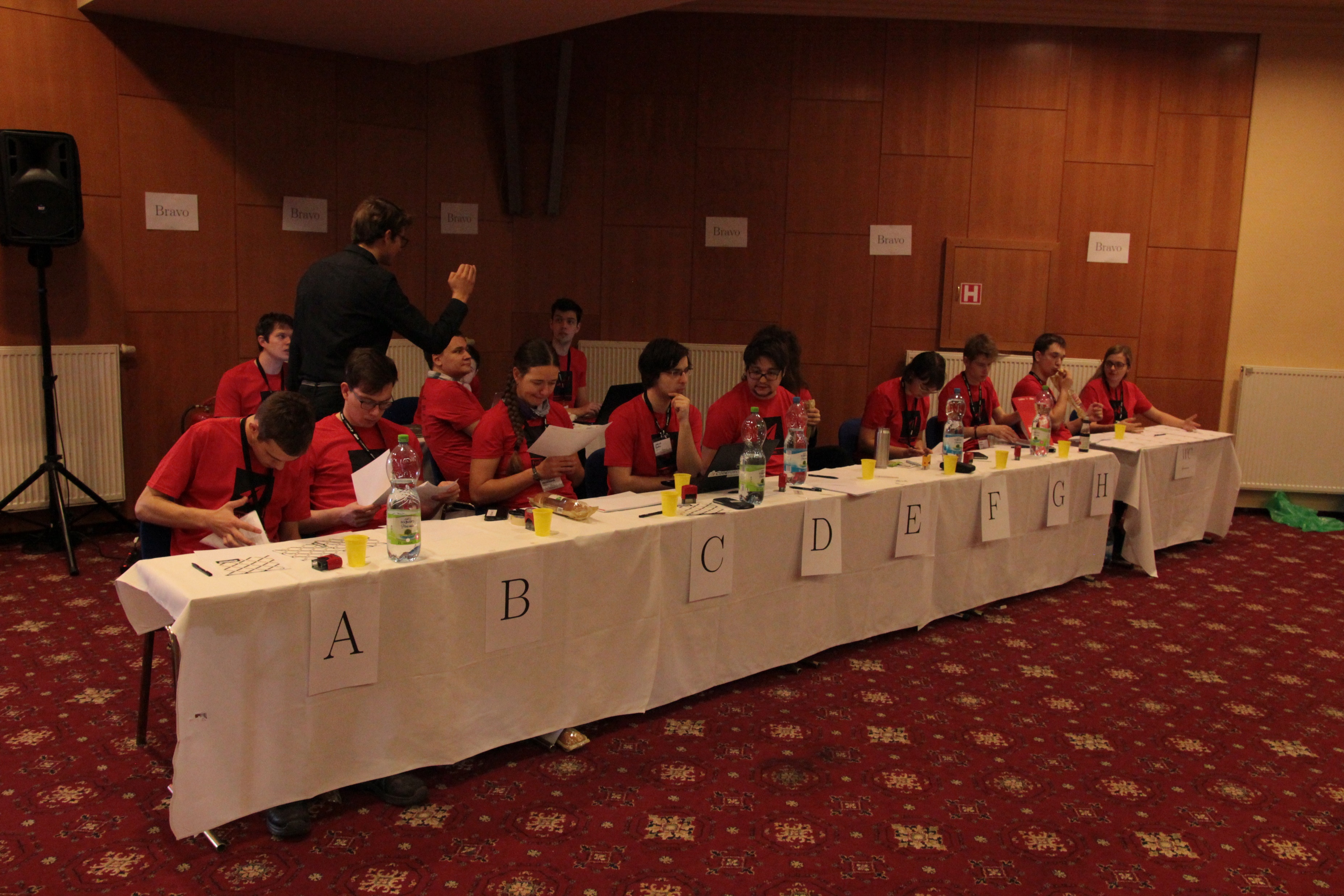 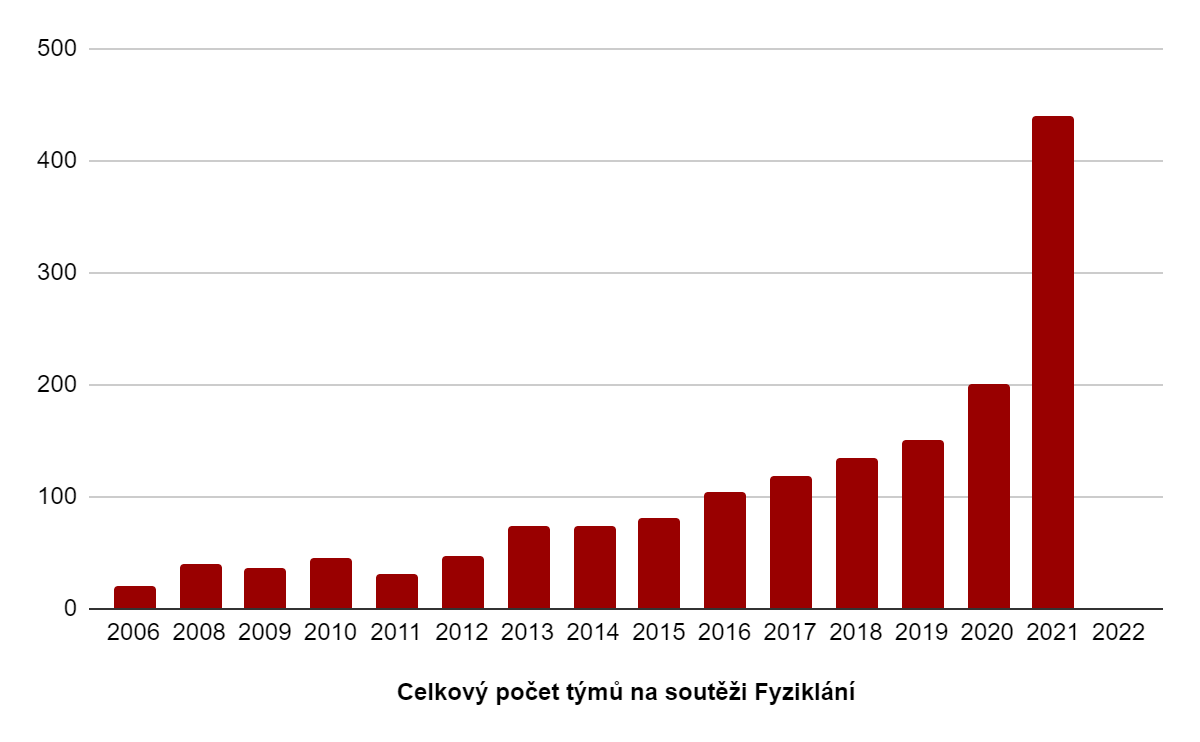 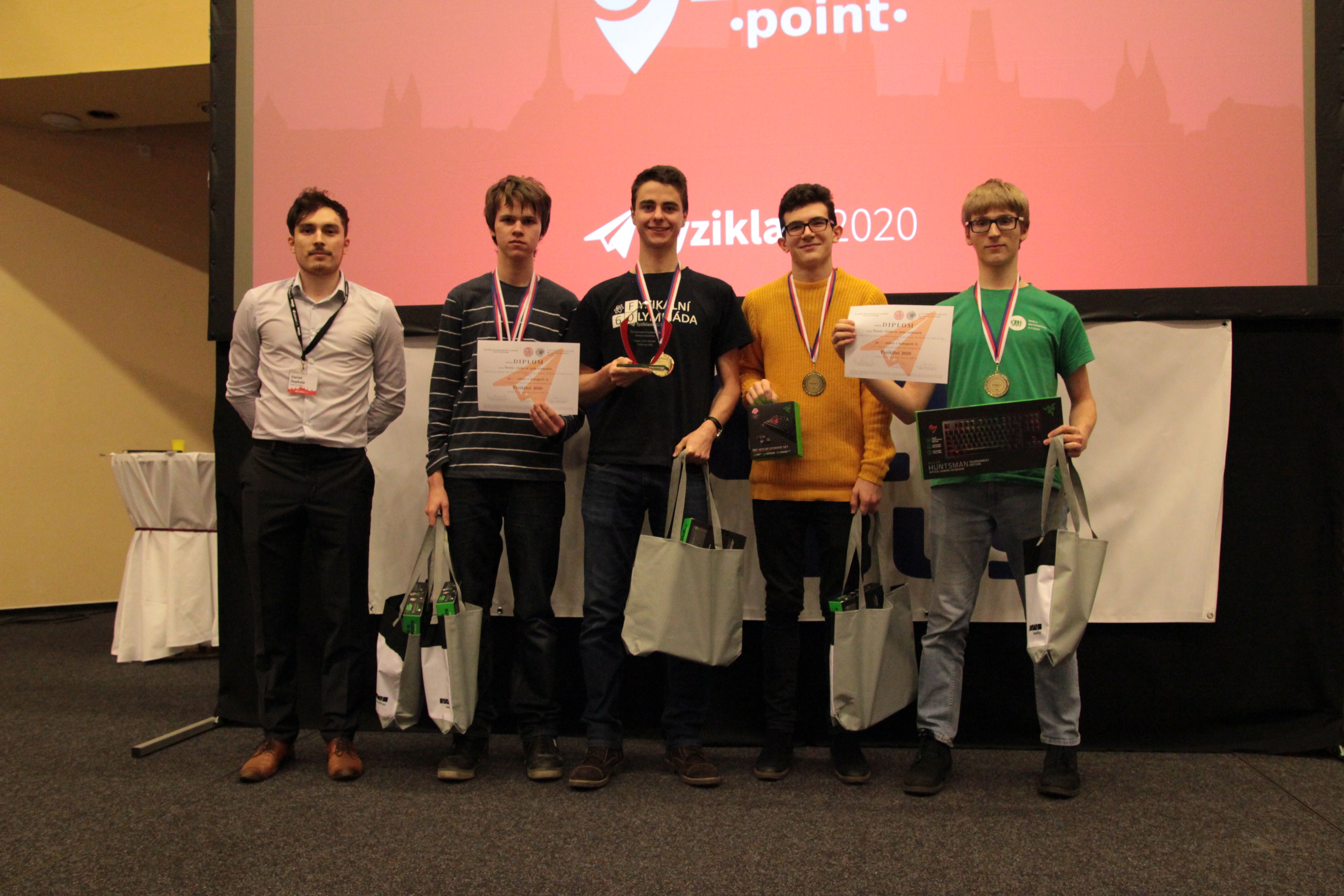 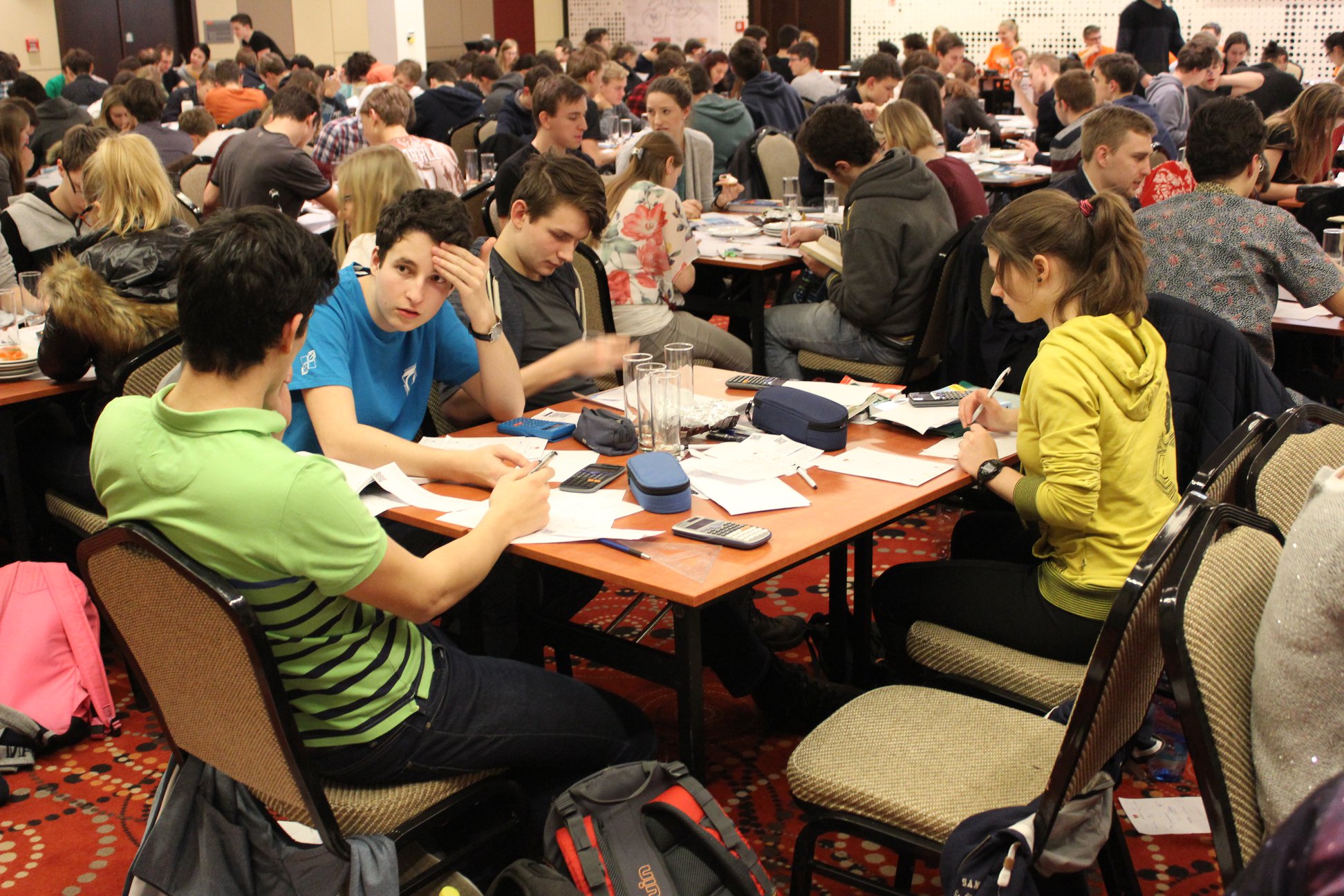 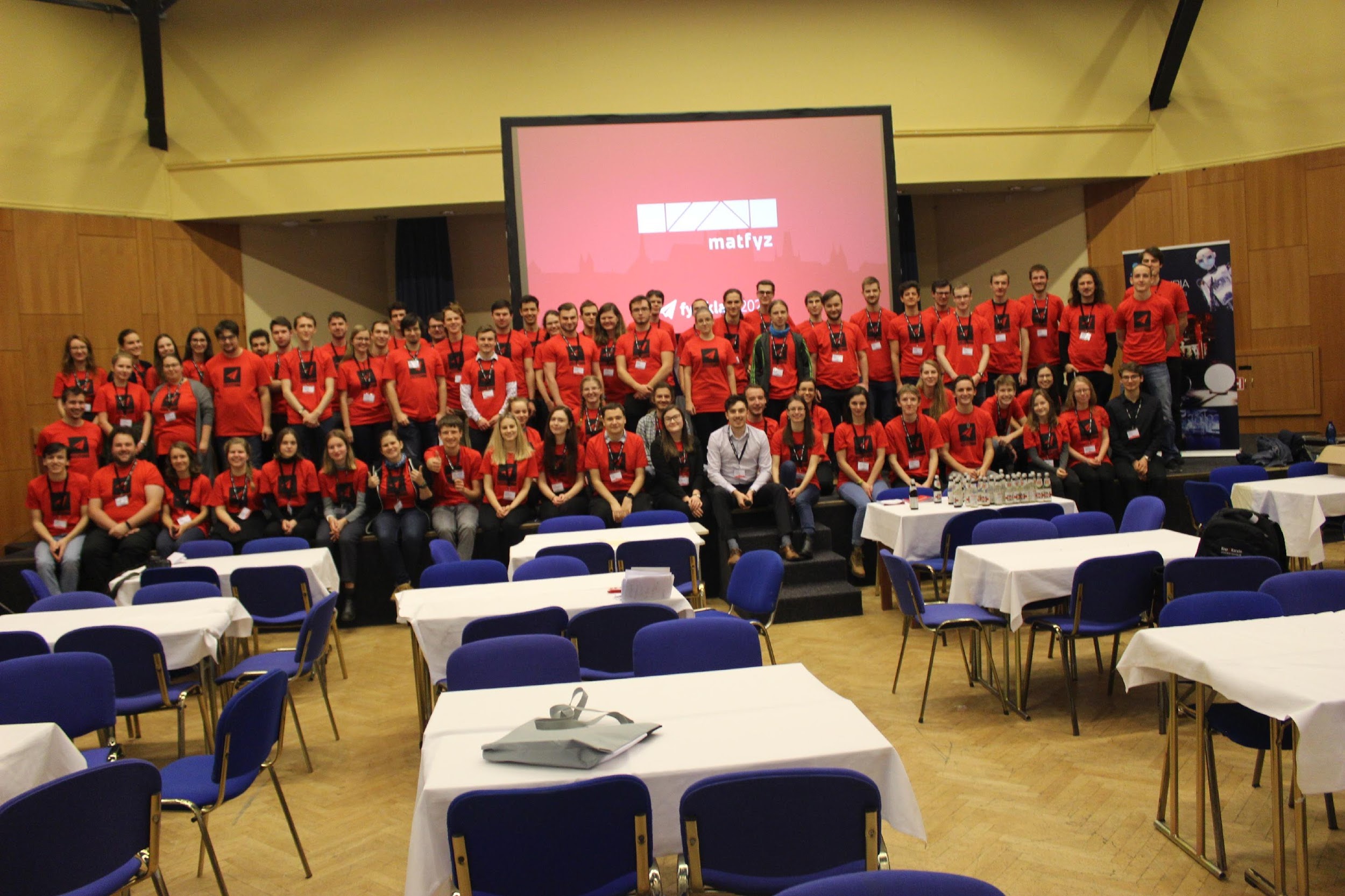 Fyziklání Online
47 státůKategorie Open
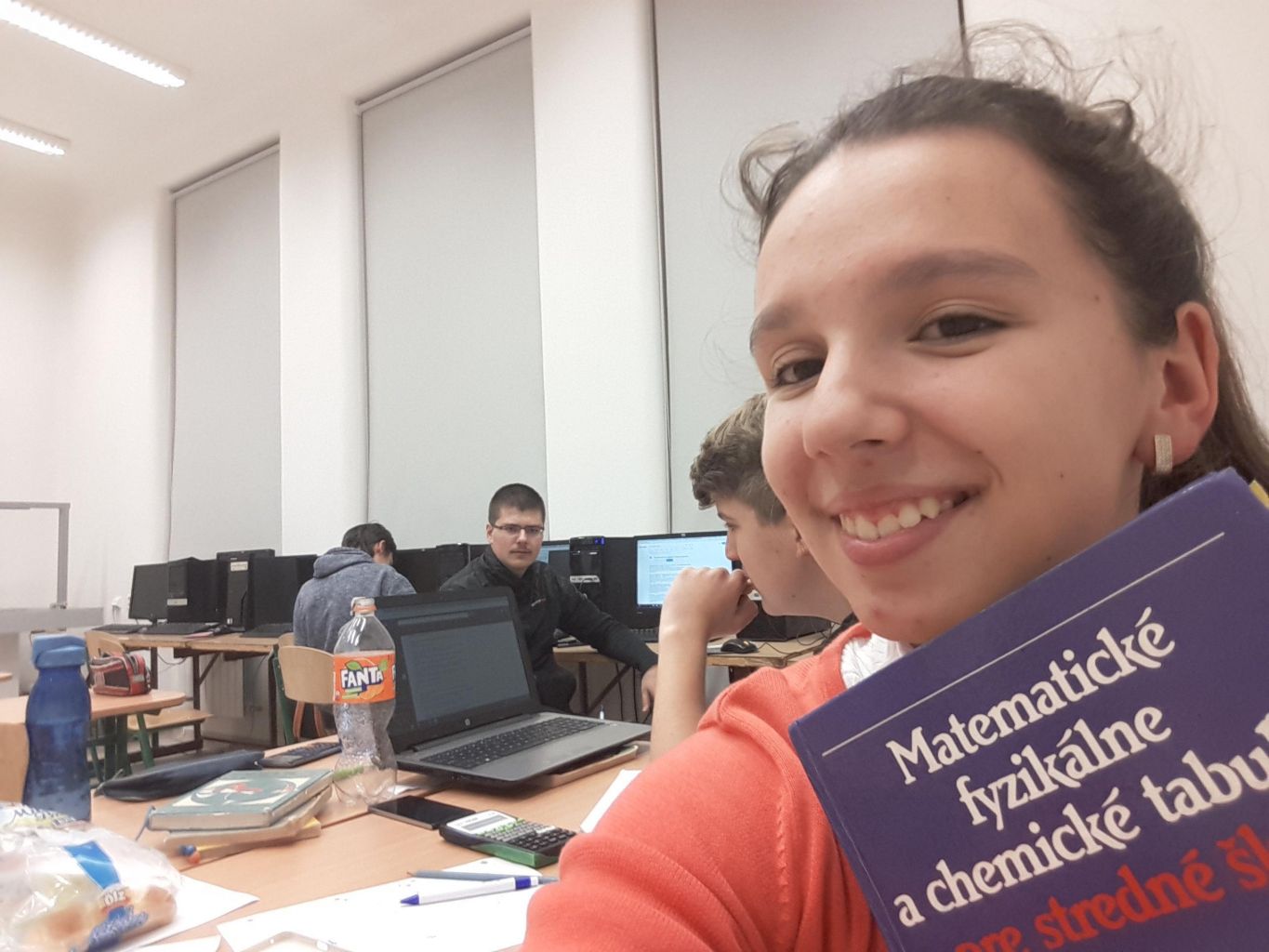 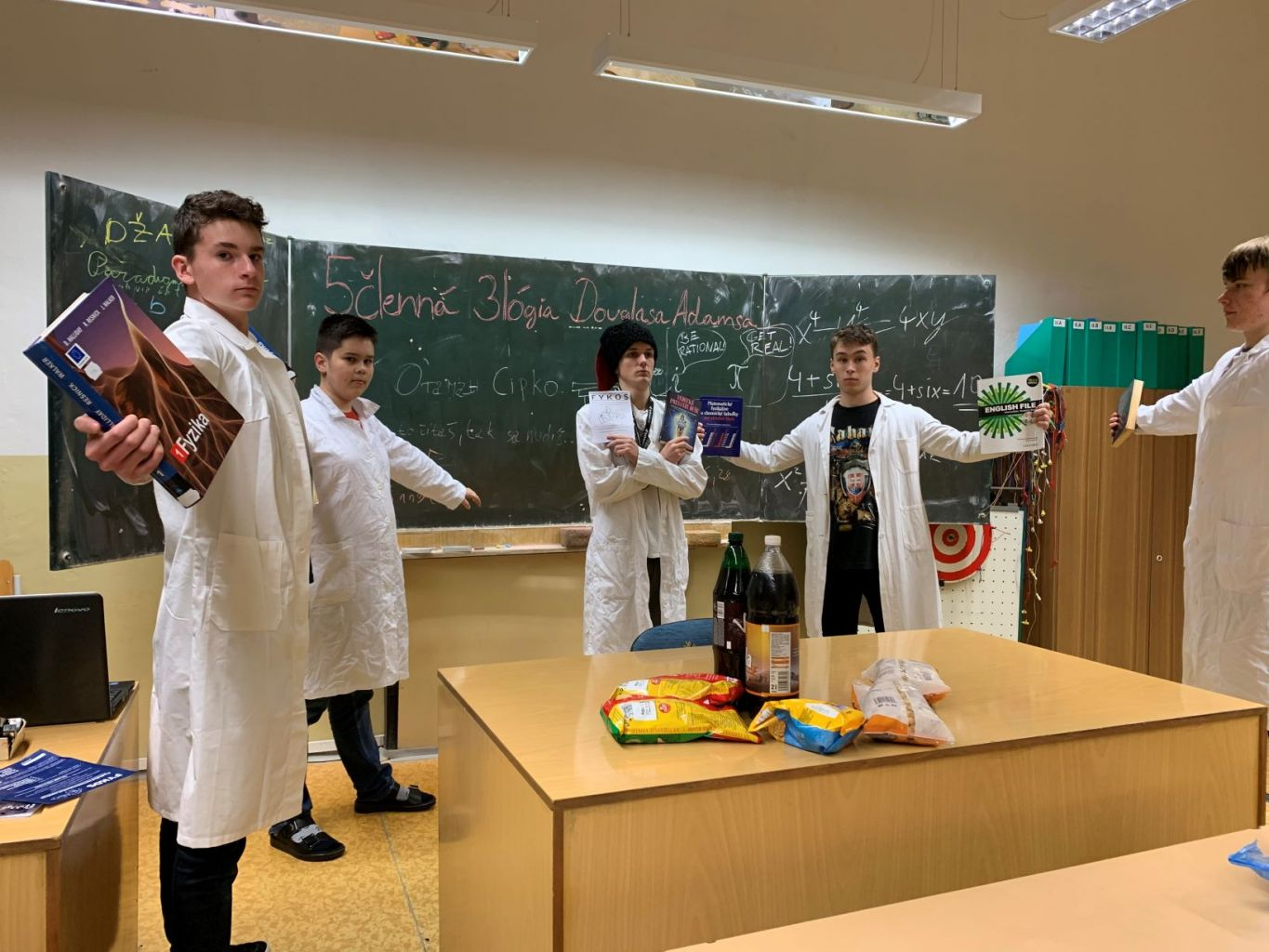 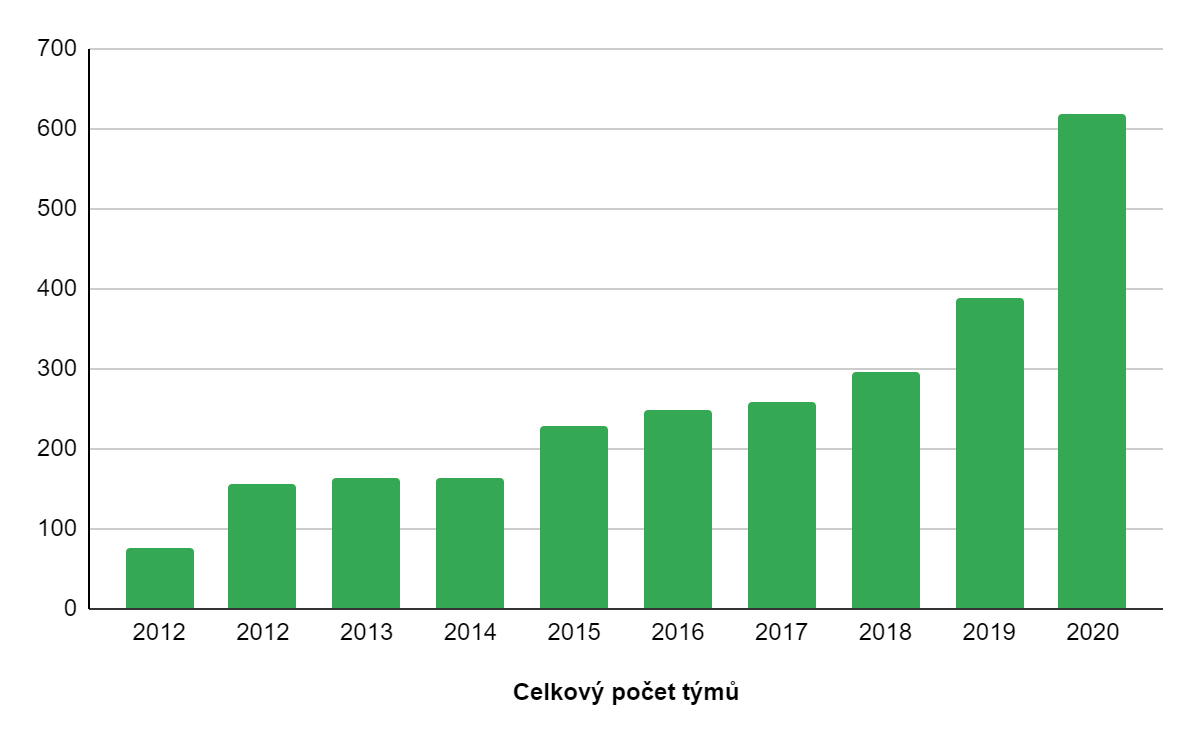 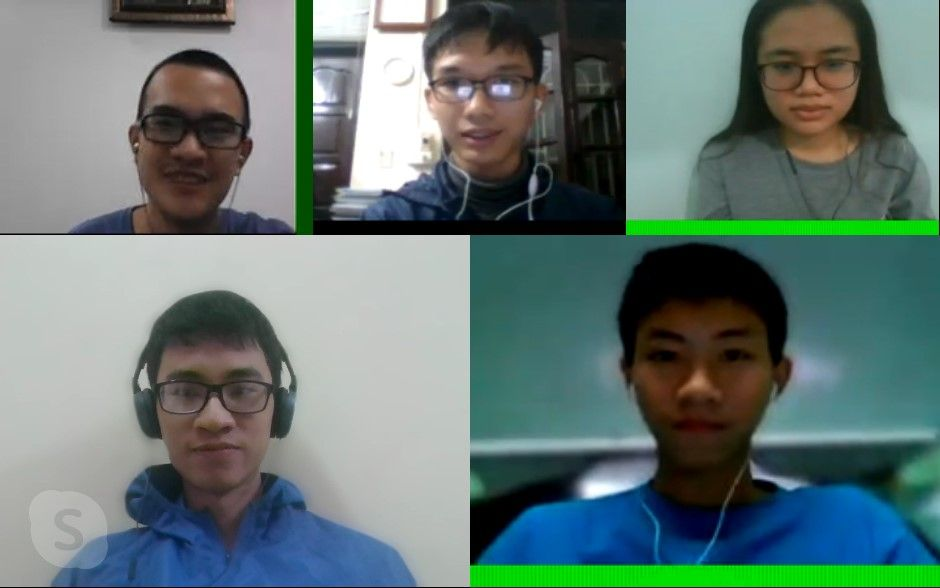 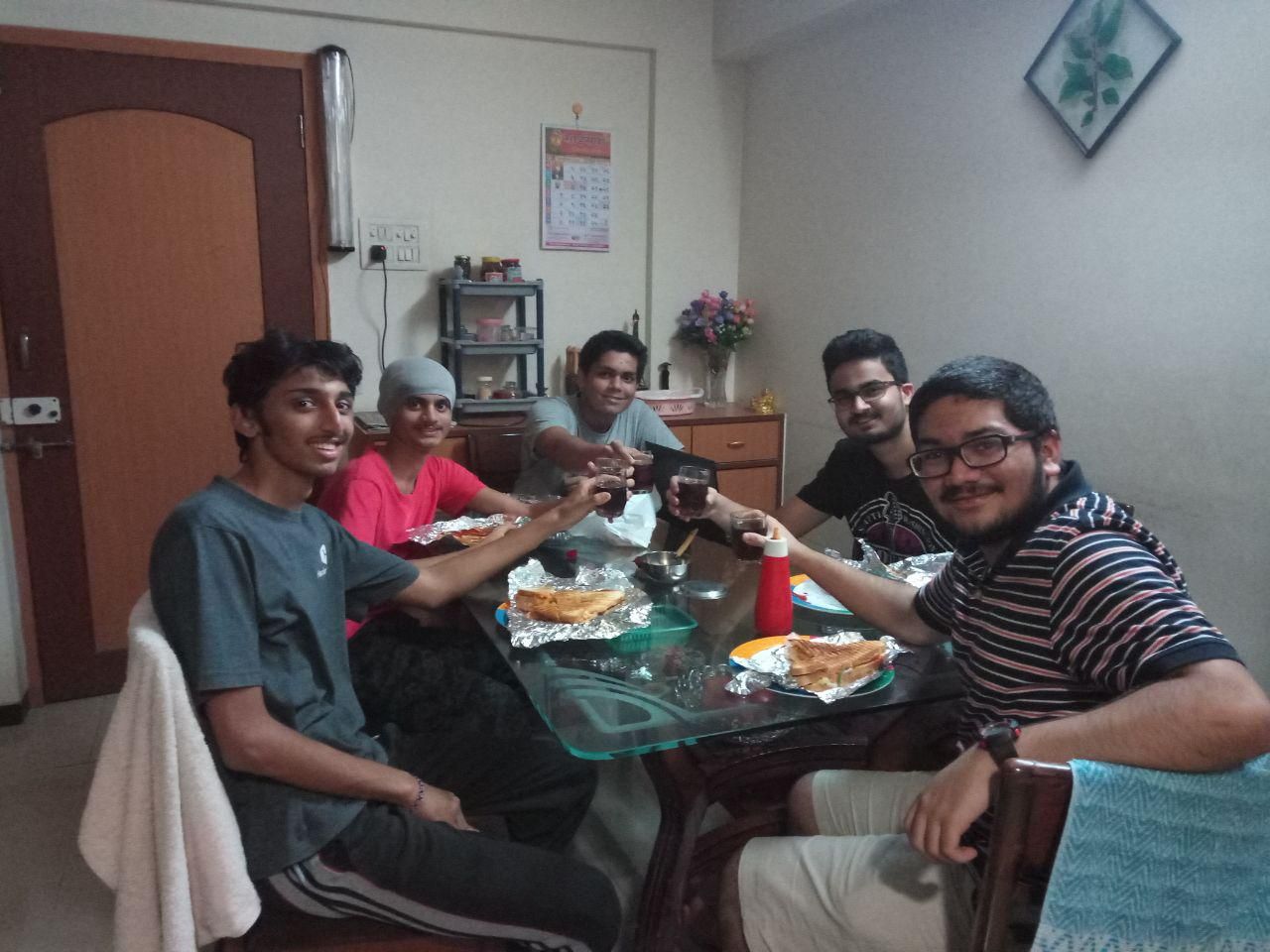 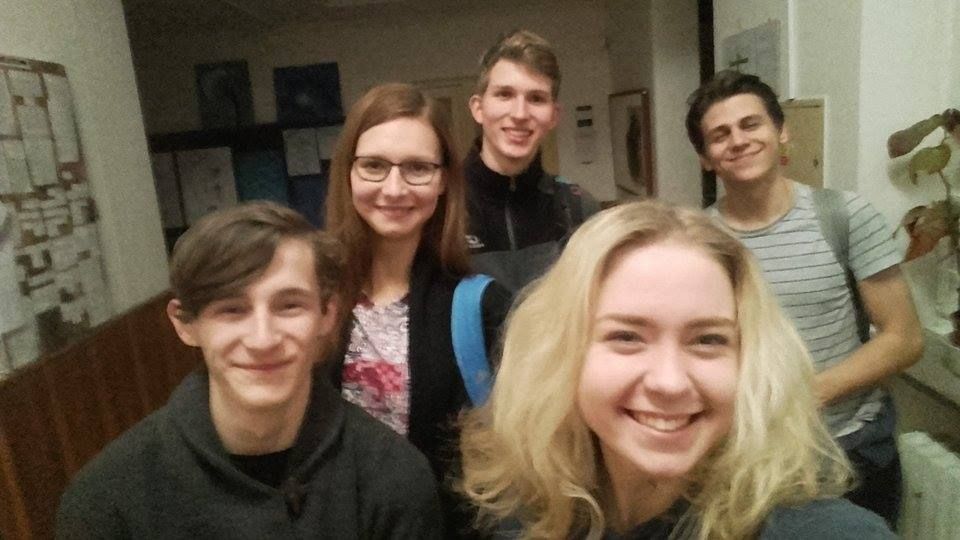 Týden s aplikovanou fyzikou
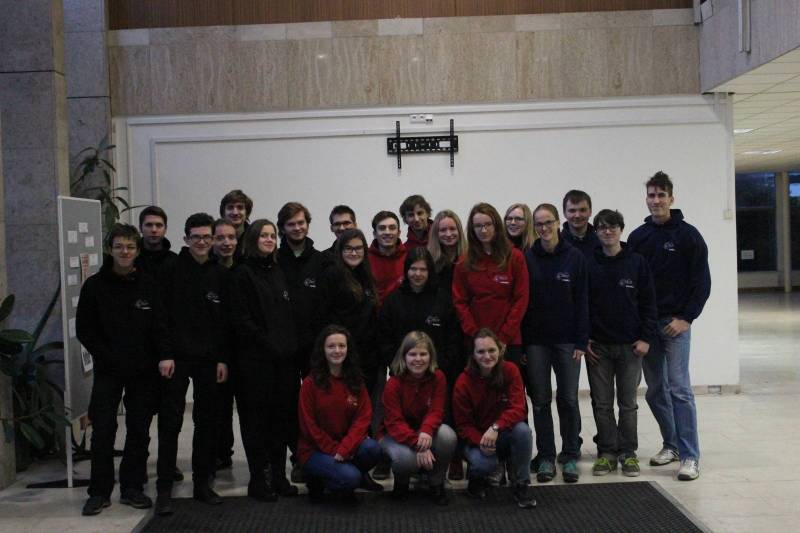 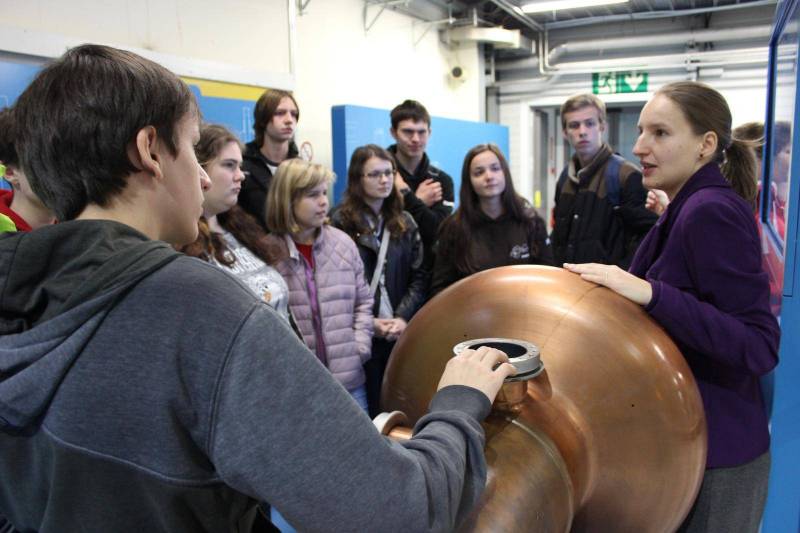 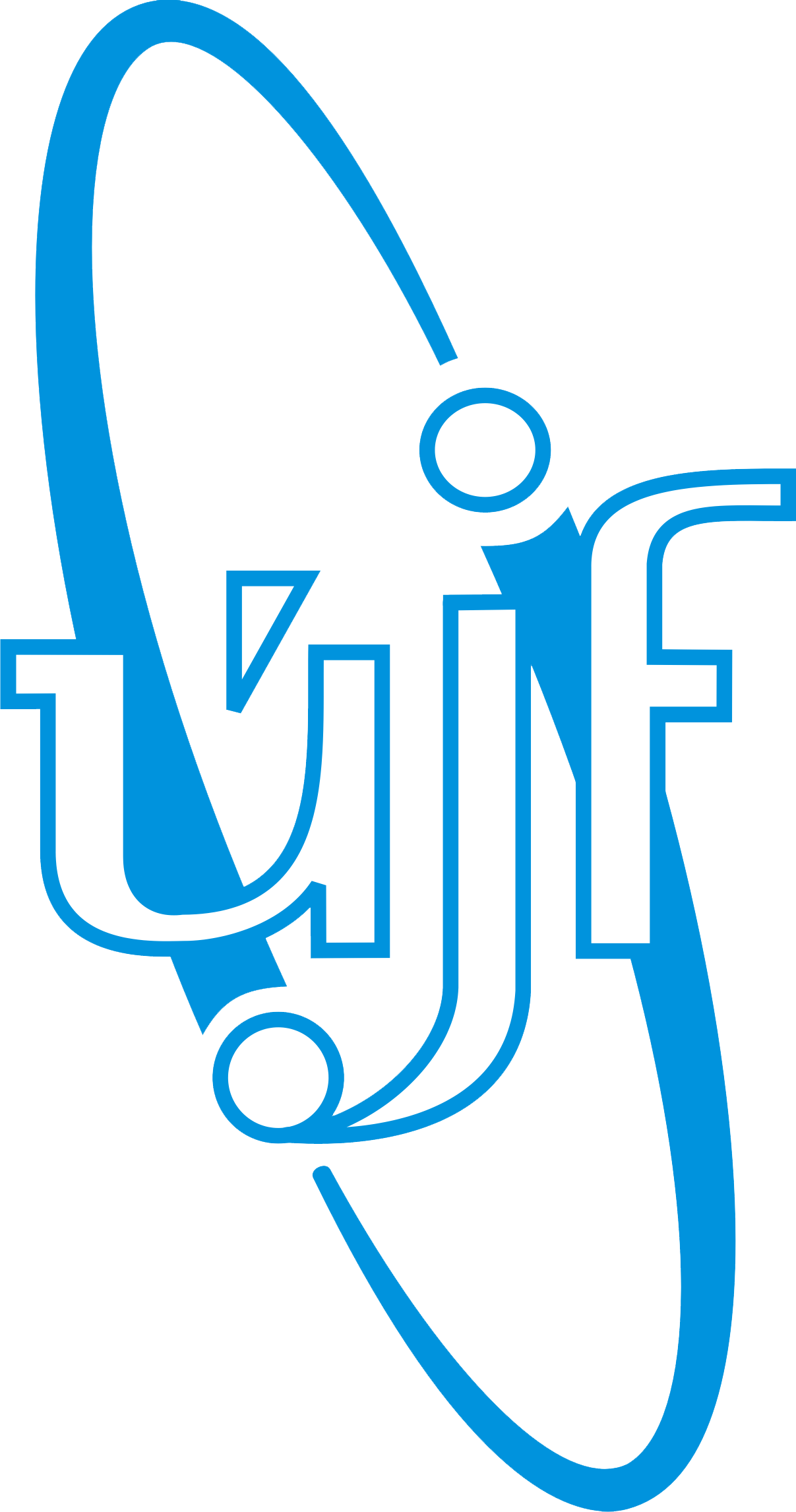 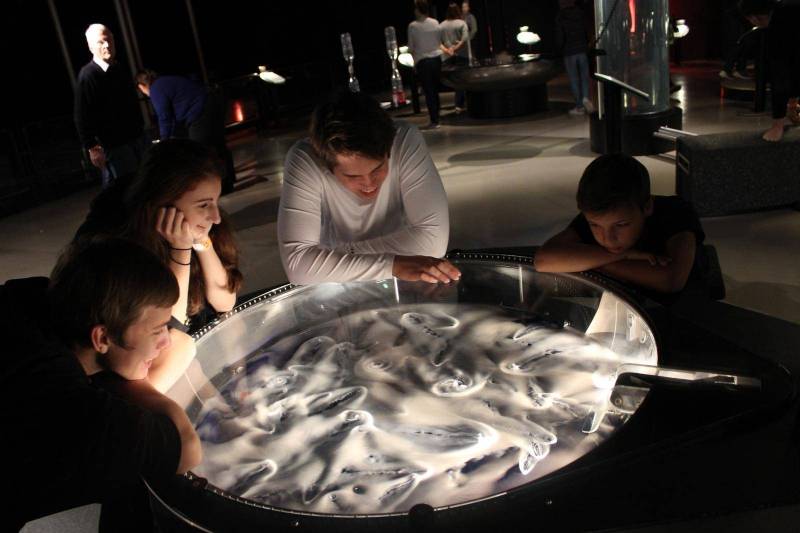 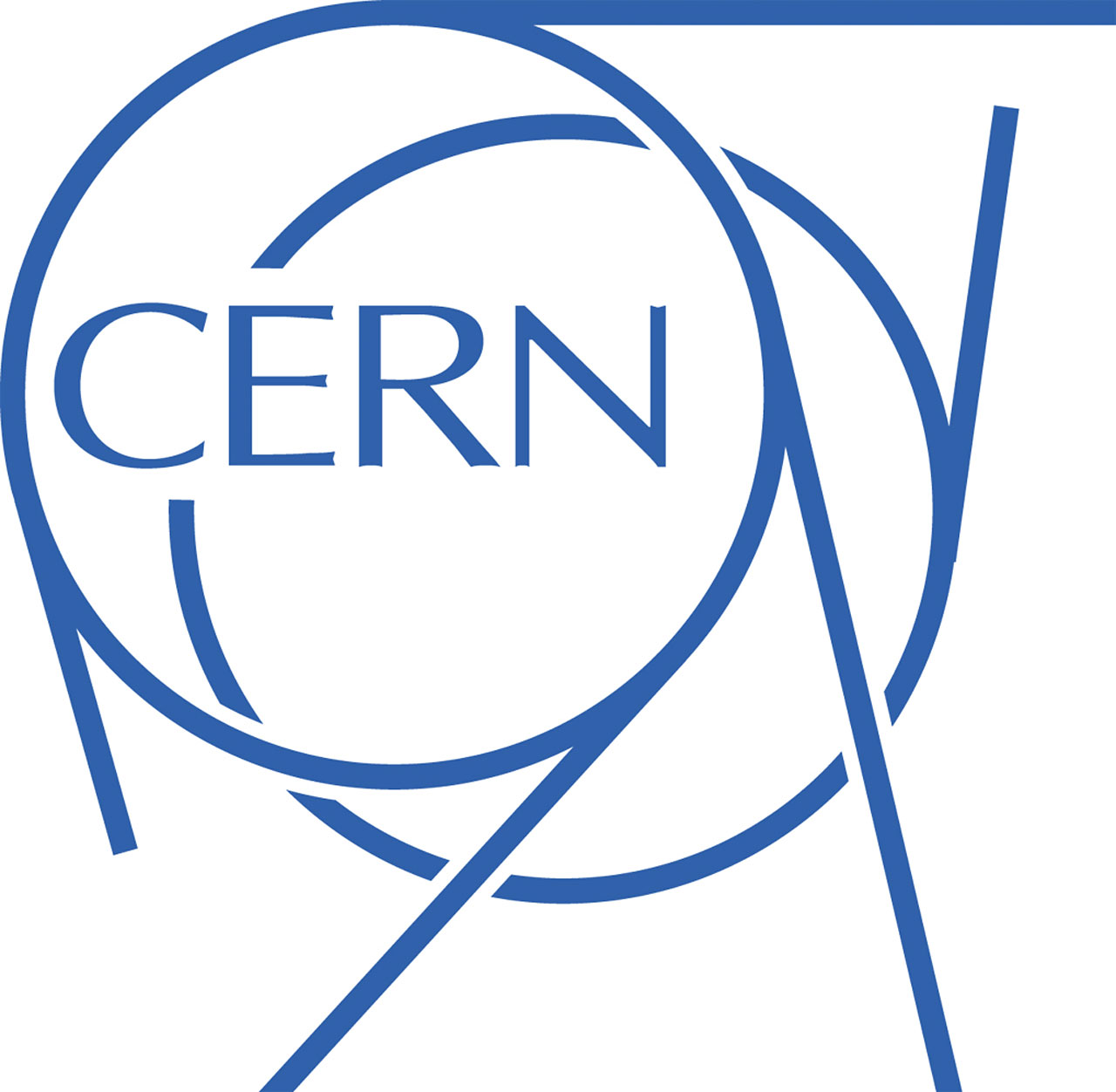 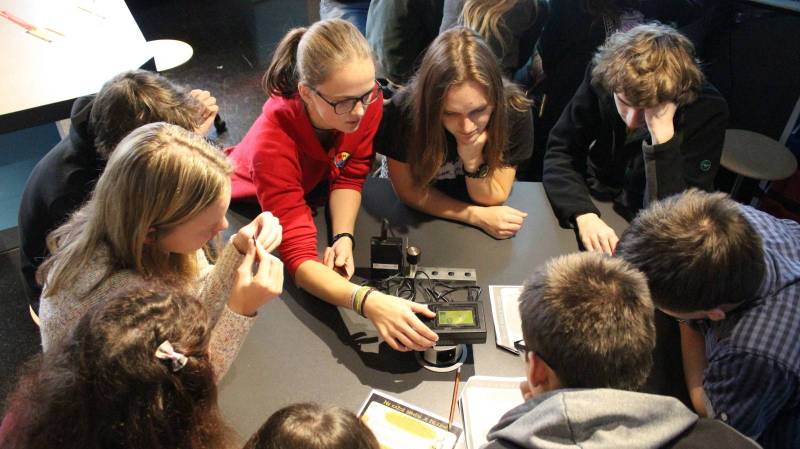 Den s experimentální fyzikou
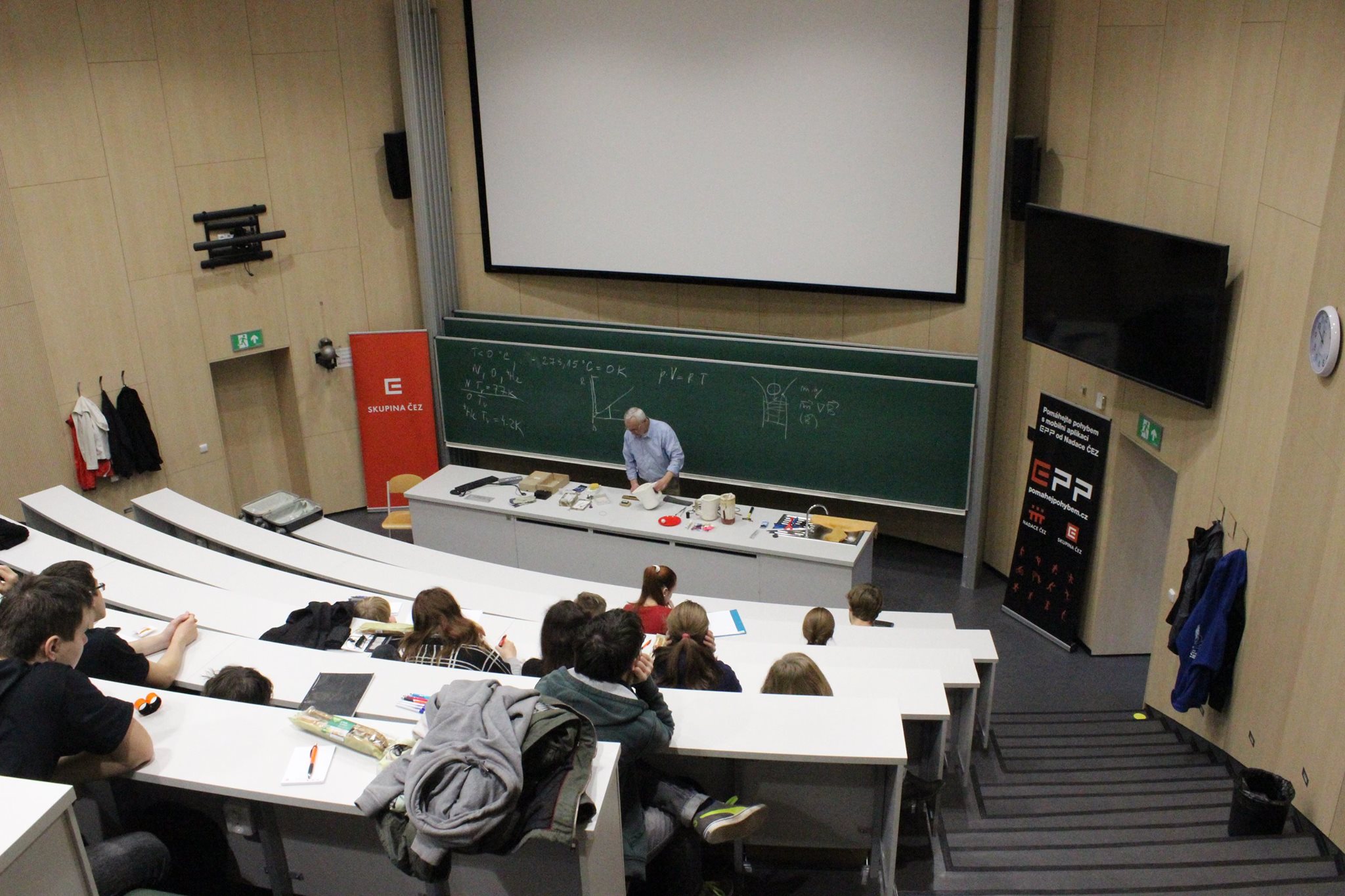 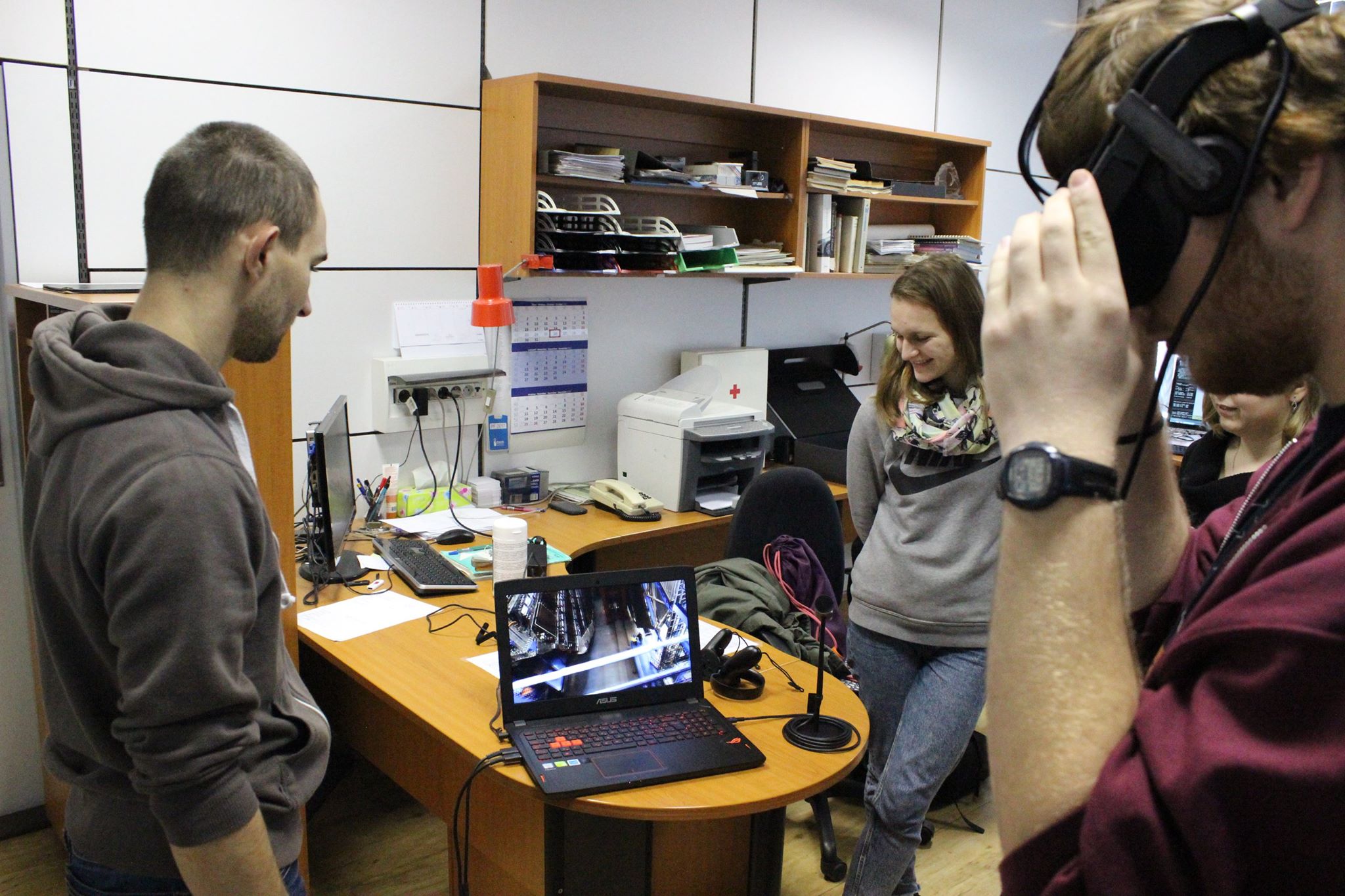 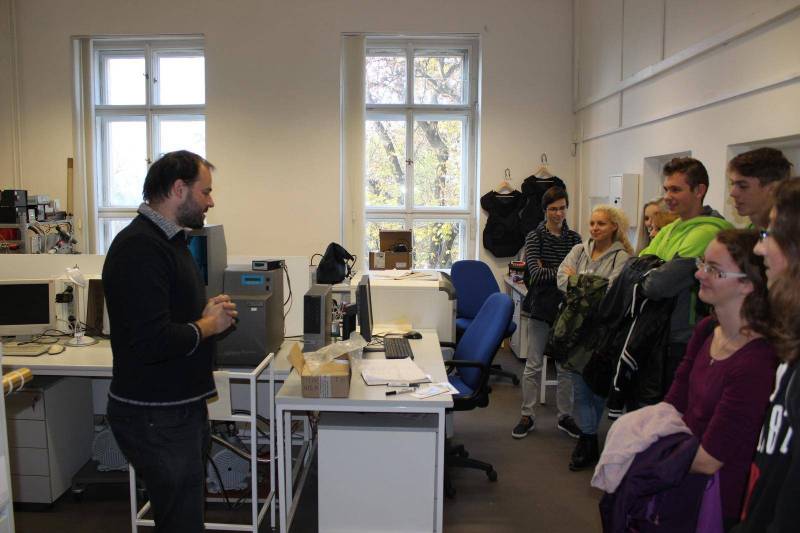 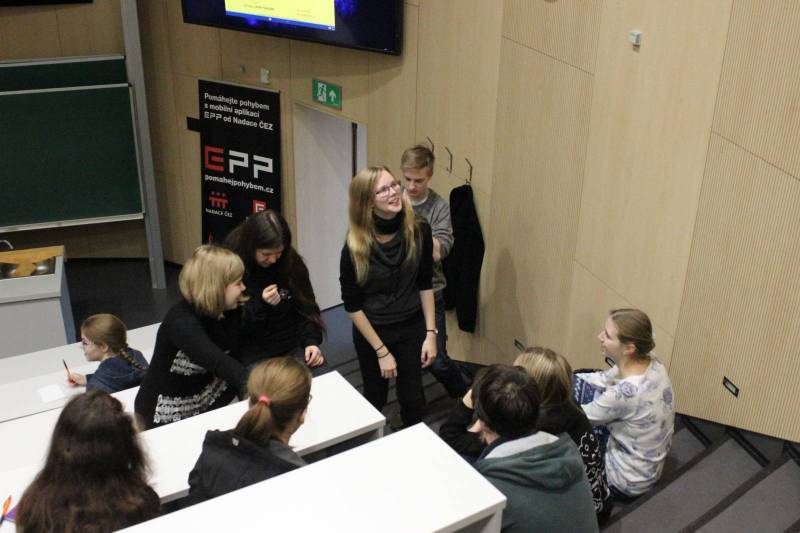 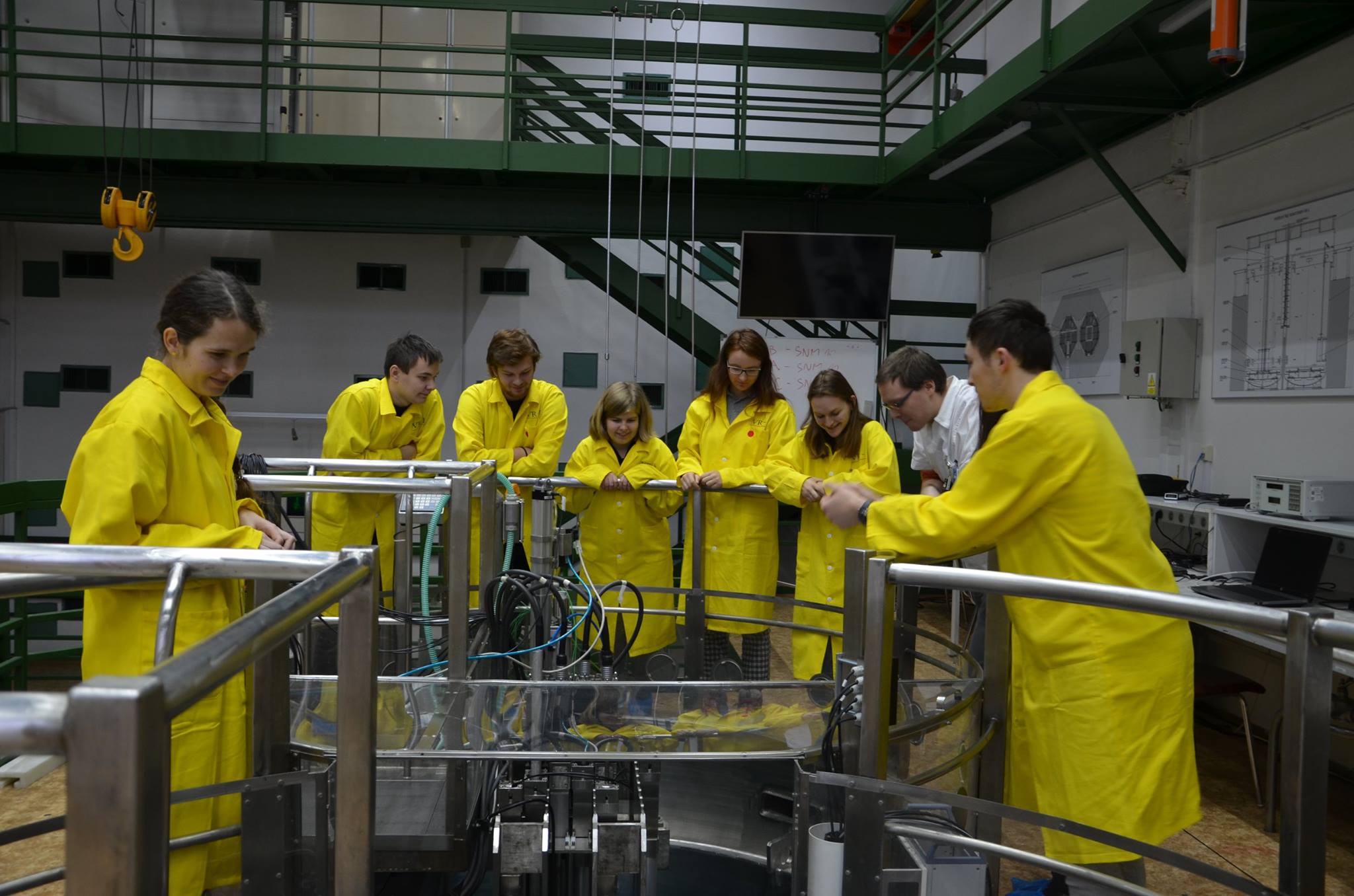 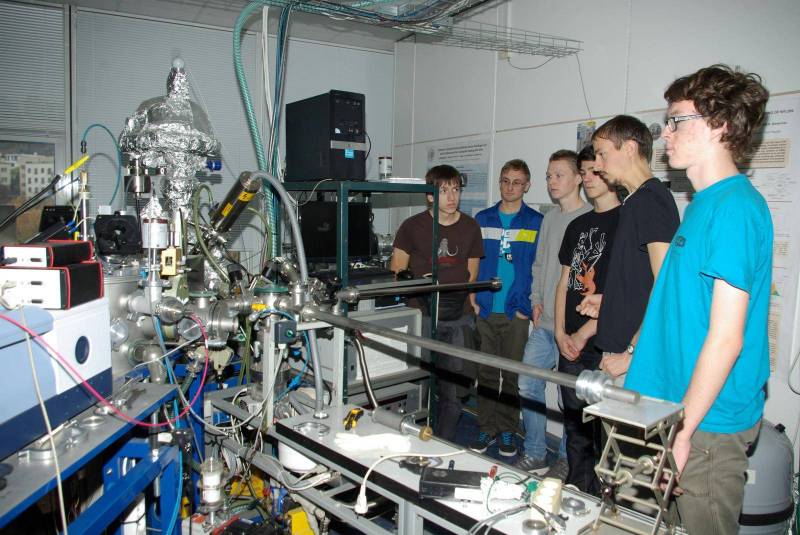 Fyzikální Náboj
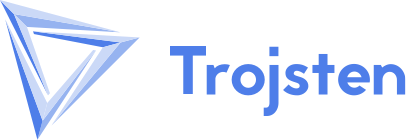 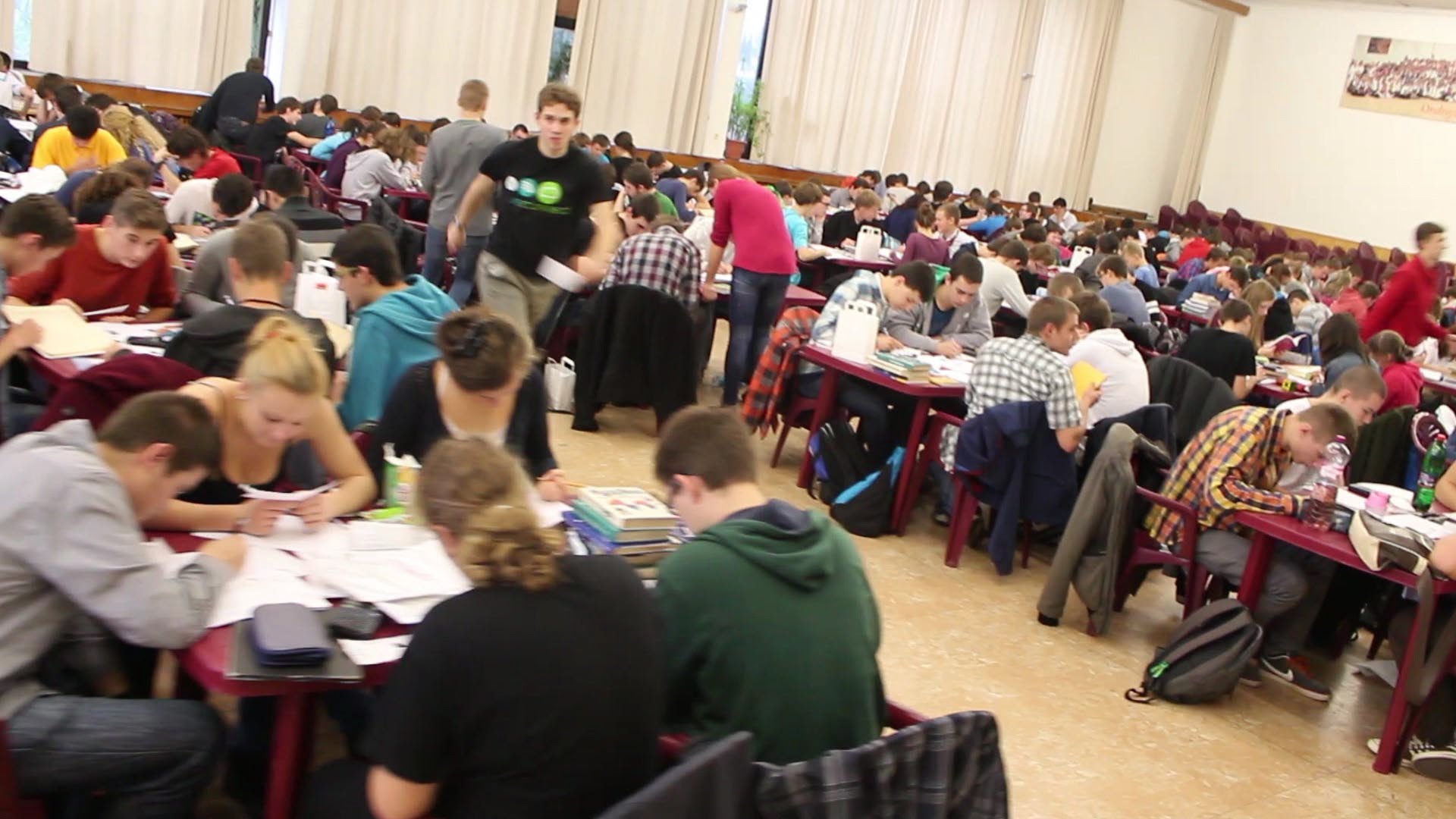 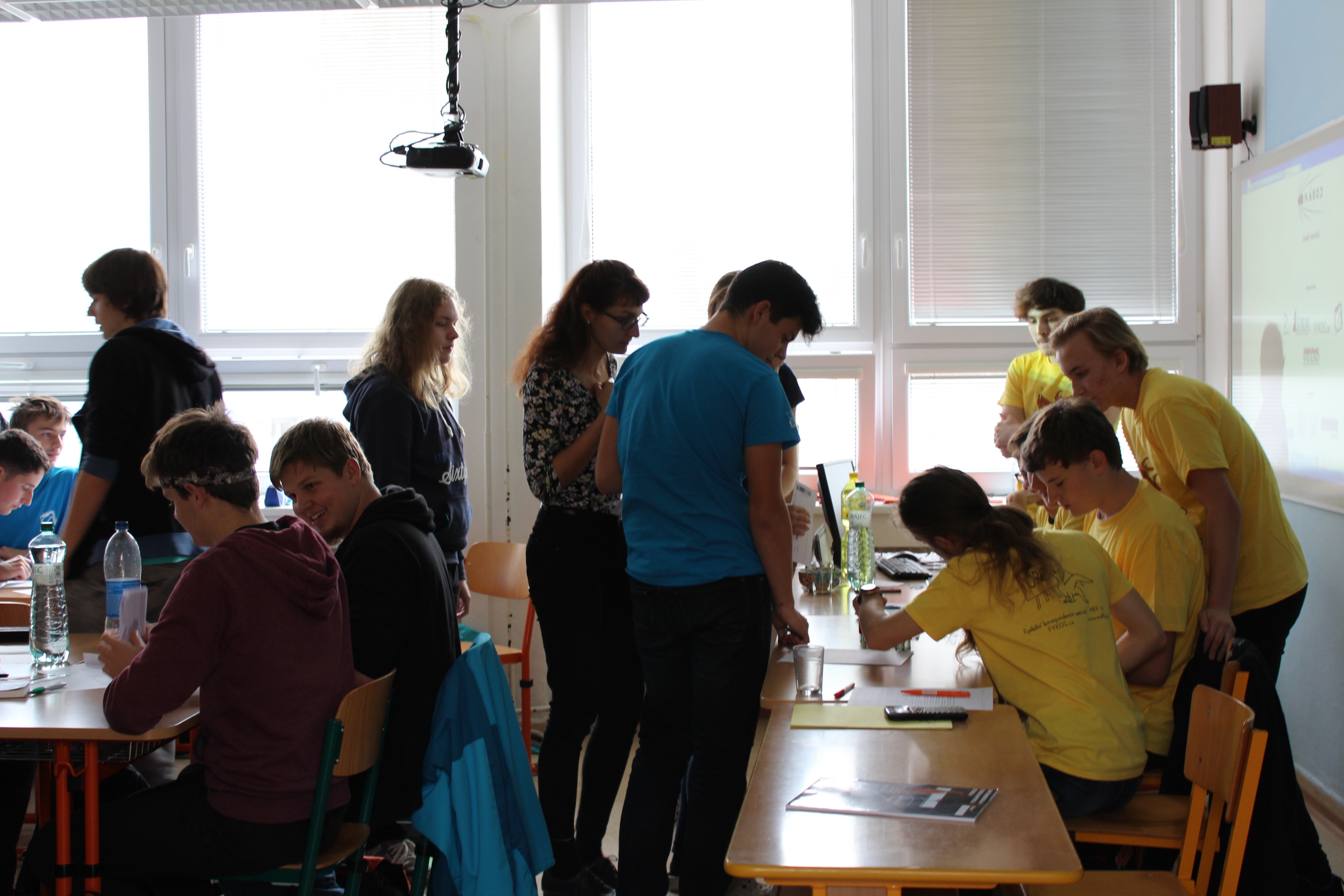 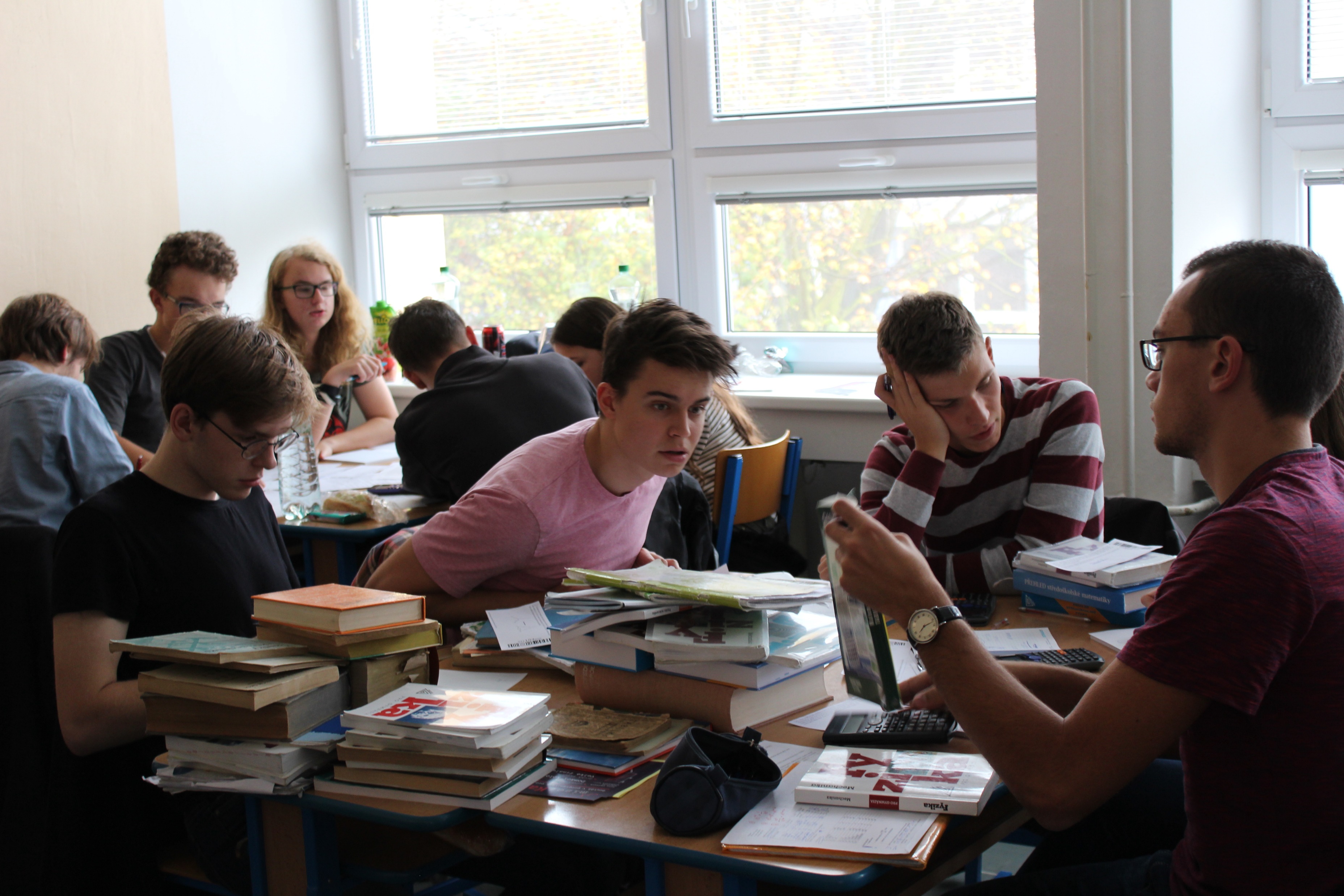 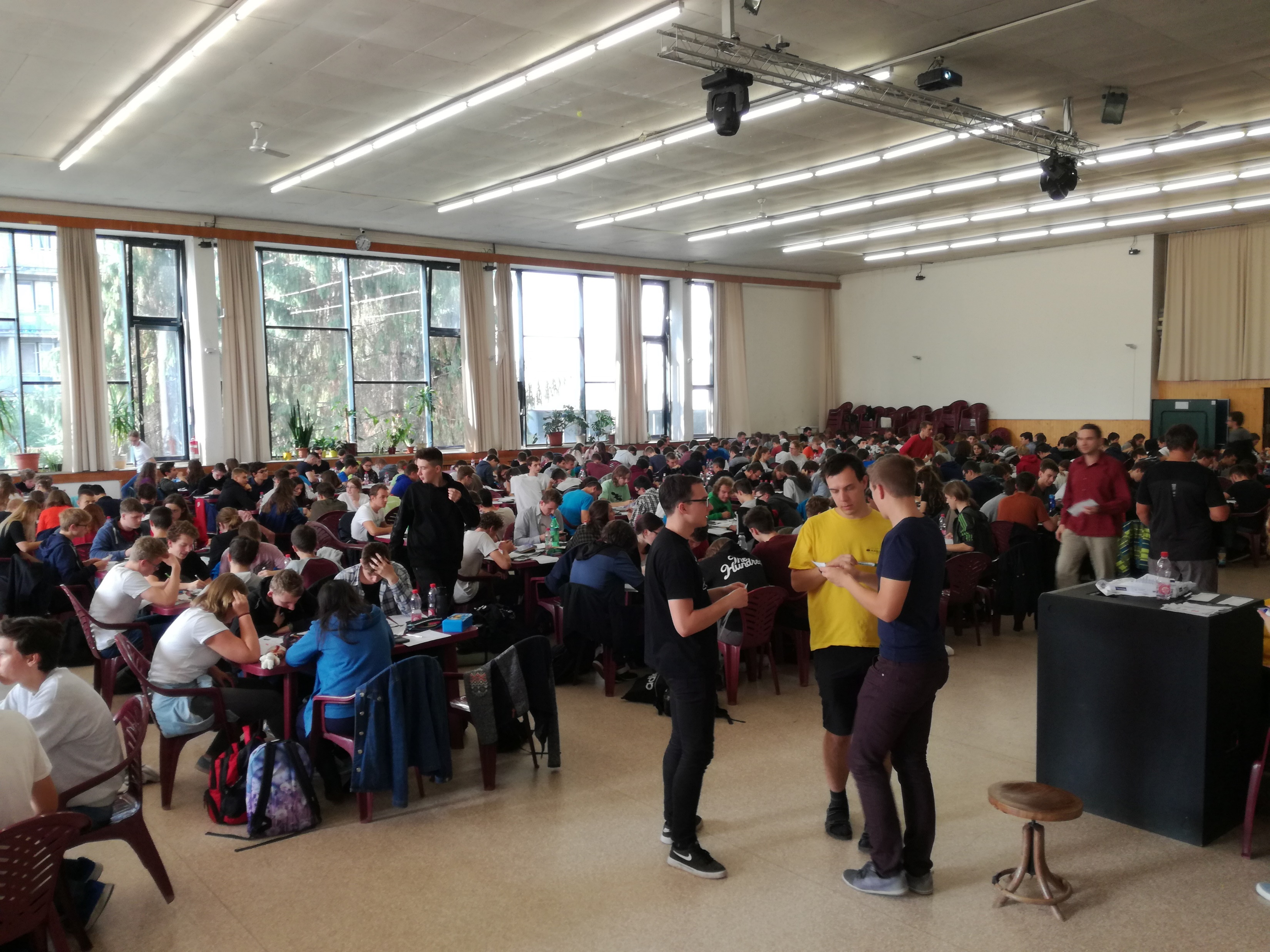 Výhody pre univerzitných študentov
Osobný rozvoj – pedagogické schopnosti, práca s ľuďmi, organizovanie akcií, parádne CV
Fyzika – lepšie pochopenie vďaka jej vysvetľovaniu, počítanie zaujímavých úloh
Super kolektív – sociálny život, tímové akcie, výlety, pomoc pri štúdiu
FYKOSie akcie – ako organizátor – bezplatná účasť na sústredeniach, exkurziách, TSAFe ai.
Networking – široká sieť kontaktov, spolupráca s firmami, členstvo v IAPS NC Czech Republic
Start-up atmosféra – nové nápady, moderný prístup, možnosti realizovať sa
Popularizácia – rozvíjanie schopnosti prezentovať a popularizovať vedu
24/7 – prístup na ÚTF
Propagačné predmety – tričká, bloky a zásoba pier
Drobné štipendiá
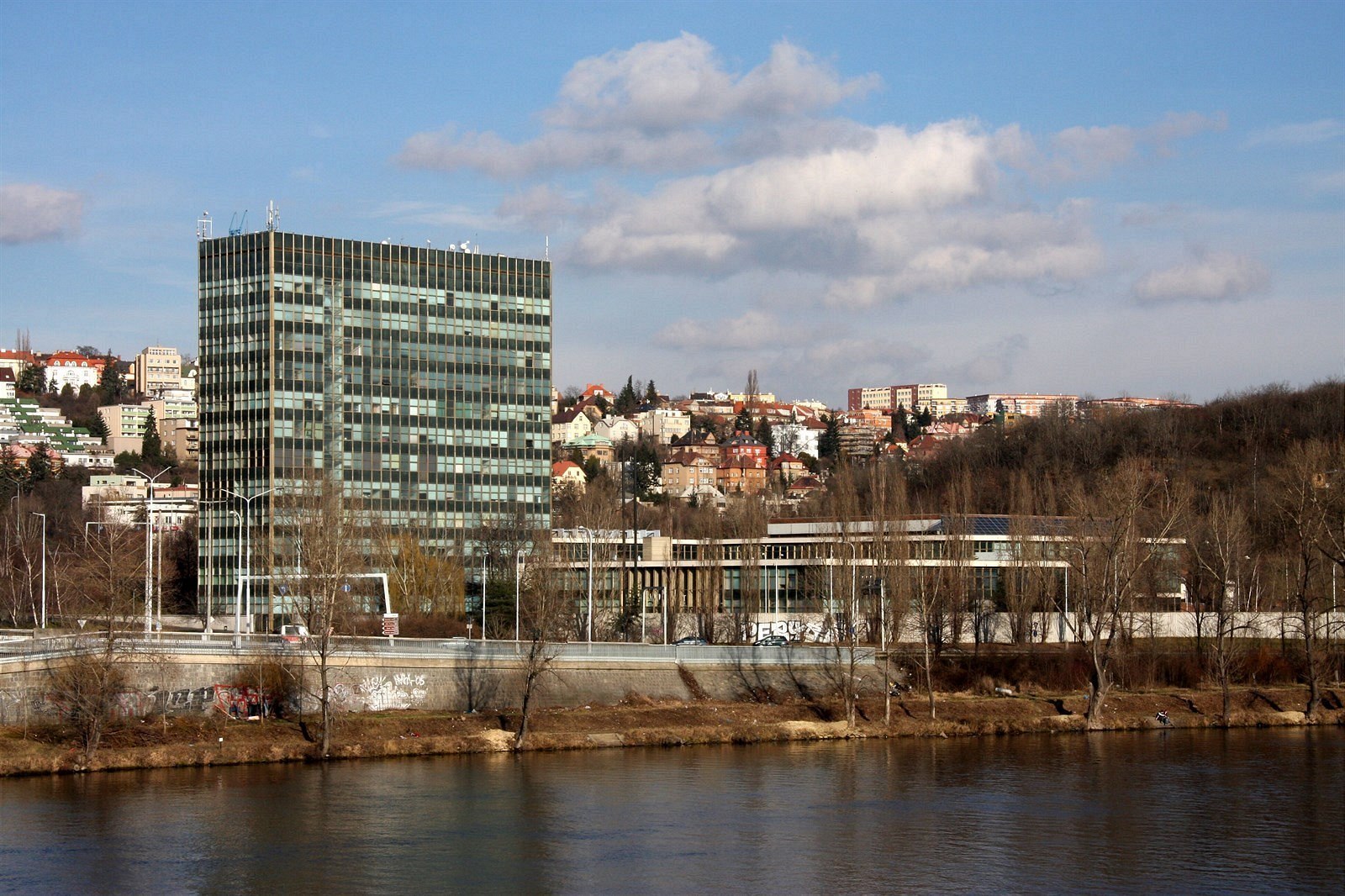 Aktivity FYKOSu pre stredoškolákov
Fyzikální Korespondenční Seminář – vymýšľanie úloh, opravovanie riešení...
Soustředění – príprava sústredenia, prednášky, práca s účastníkmi	- dvakrát ročne – septembri a v marci/apríli
FYKOSí Fyziklání – príprava úloh, propagácia, organizovanie pred súťažou a počas súťaže	- ďalší, už 16. ročník sa uskutoční vo februári 2022 v Prahe
Fyziklání Online – príprava úloh, propagácia, IT vývoj	- ďalší (11.) ročník bude 24. novembra 2021
Týden s Aplikovanou Fyzikou – organizovanie exkurzií, vedenie účastníkov
	- medzinárodné vedecké centrá a výskumné inštitúcie (CERN...)
Den s Experimentálnou Fyzikou – príprava exkurzií, vedenie účastníkov
	- najbližšie 5. novembra 2021, súčasť medzinárodnej akcie IAPS School Day
Fyzikální Náboj – organizácia súťaže v Prahe, Ostrave, Moskve...
	- 12. november 2021, FYKOS organizuje súťaž v Prahe a Ostrave
Ďakujeme za pozornosť
Neváhajte nás kontaktovať
	daniela@fykos.cz
	martin@fykos.cz
	daniel.dupkala@fykos.cz
	fykos@fykos.org

FYKOSí webová stránka
	https://fykos.org
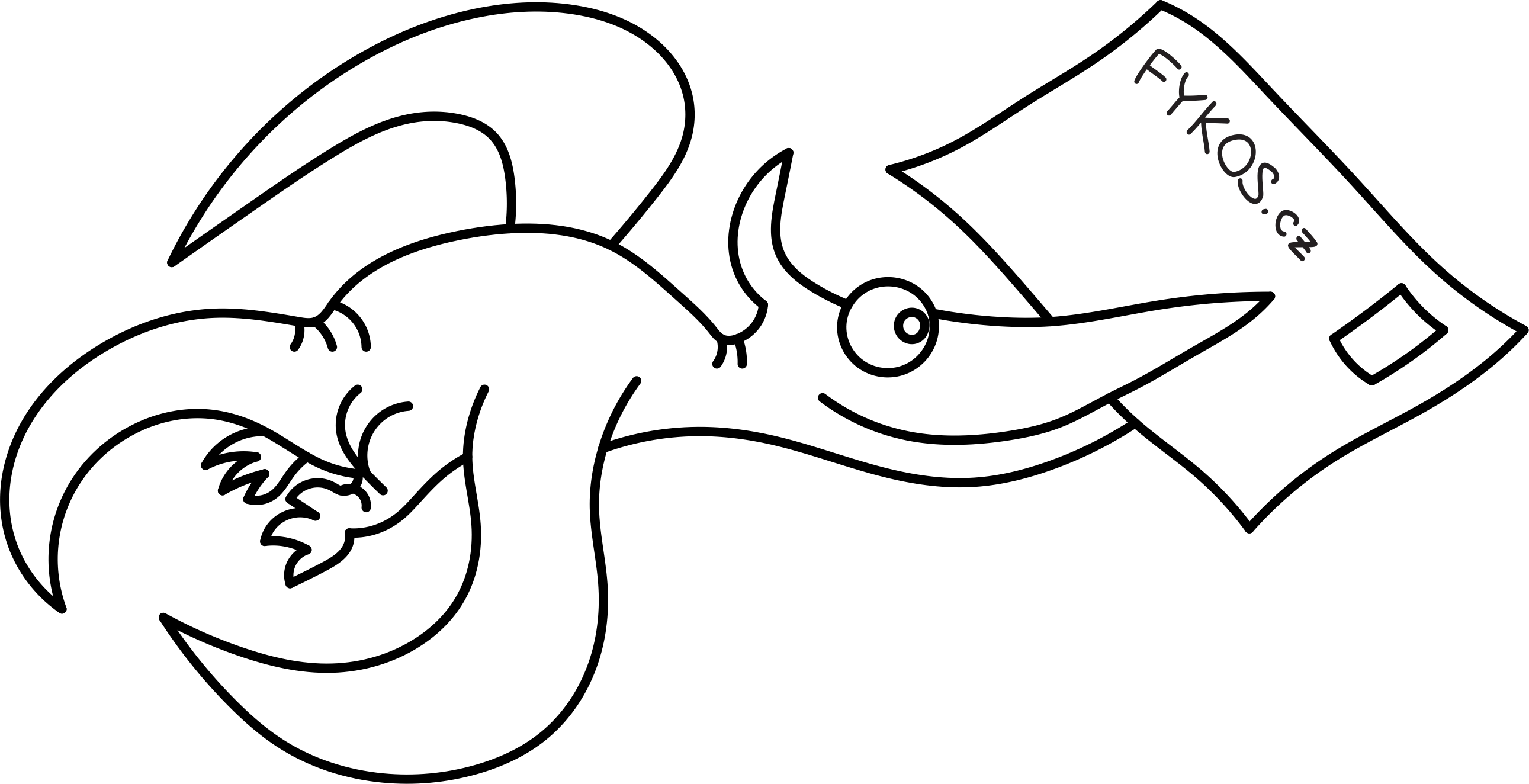 Přípravné soustředení MFF UK, Albeř, 31. 8. 2021